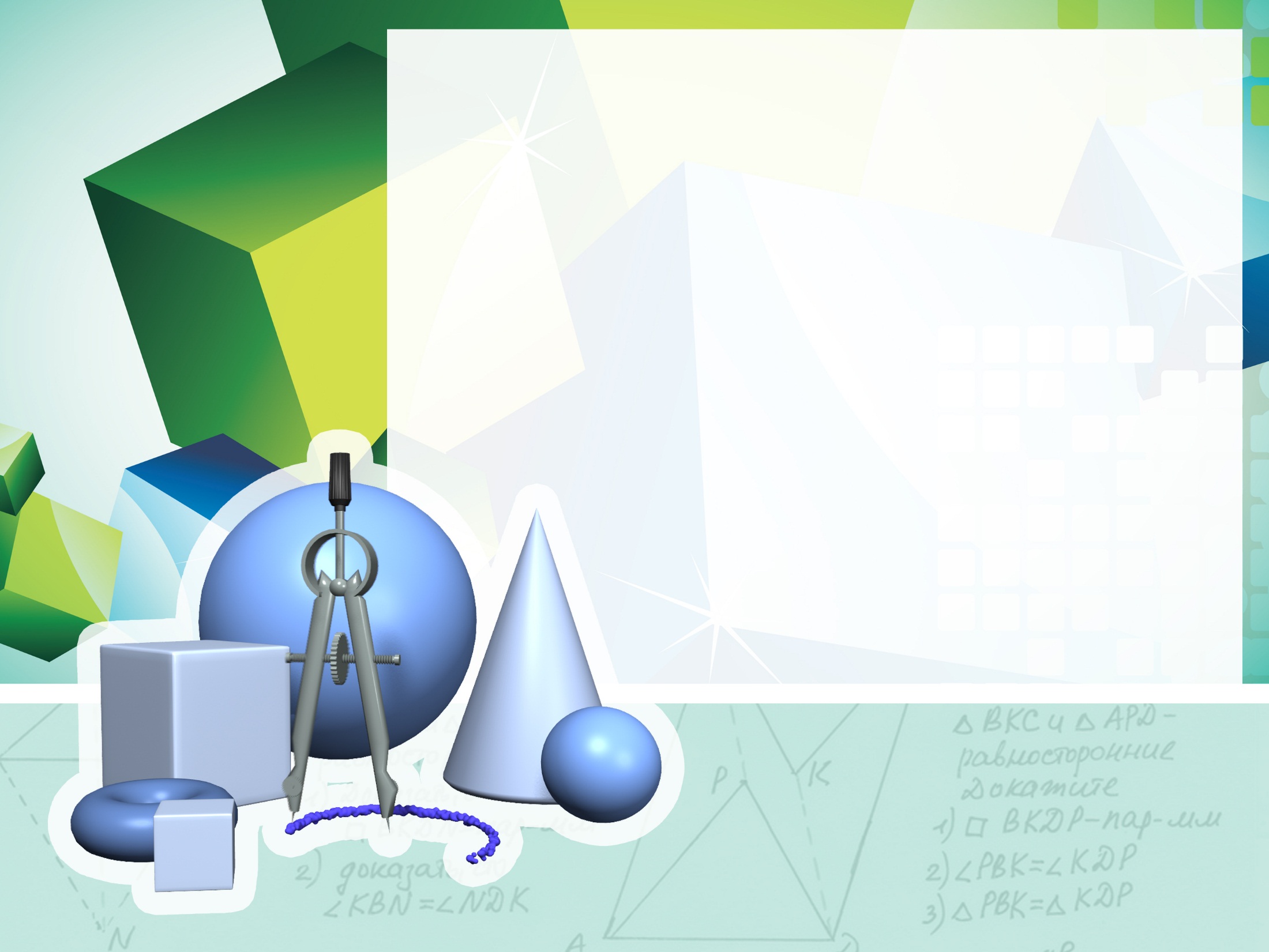 МБОУ «СОШ №1 г.Суздаля»
Решение задач по теме 
«Конус»
Учитель : 
Плотникова Татьяна Владимировна
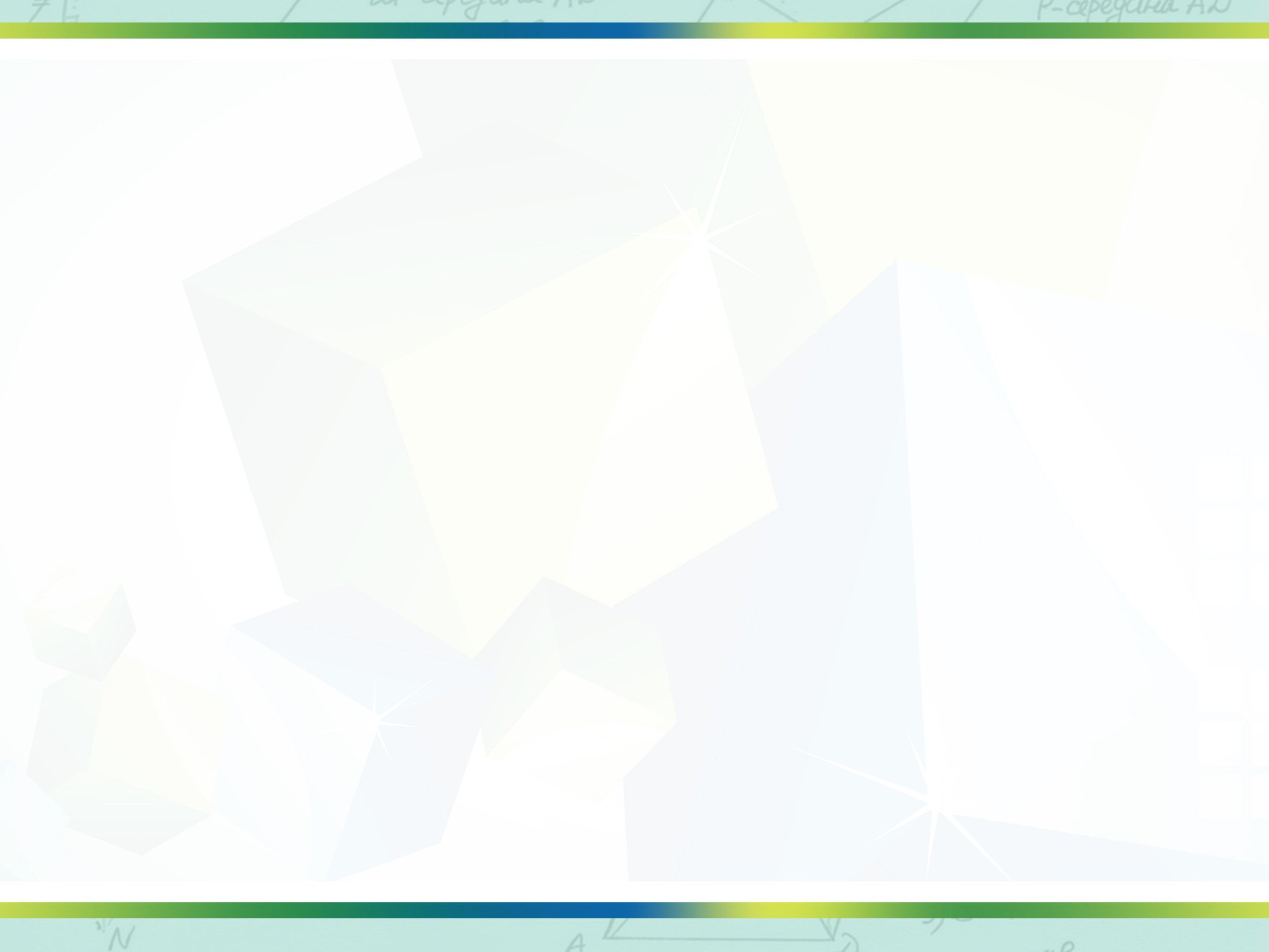 Тела вращения
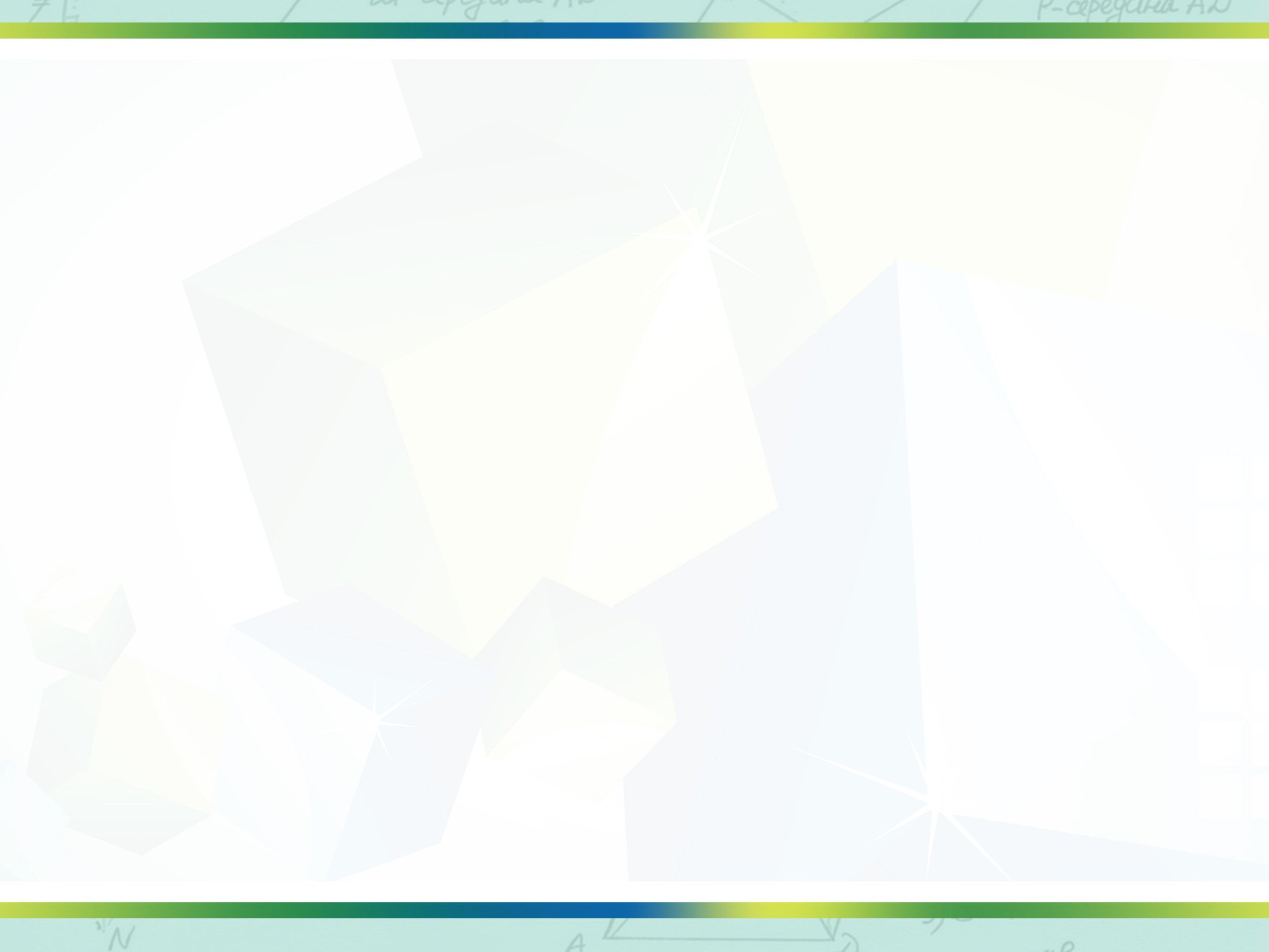 Цилиндр
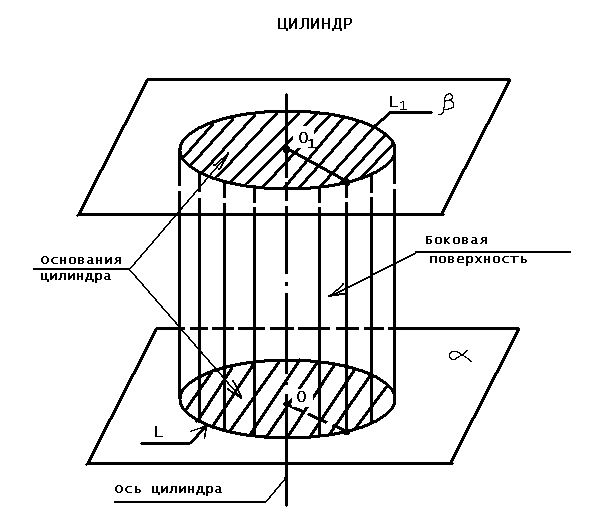 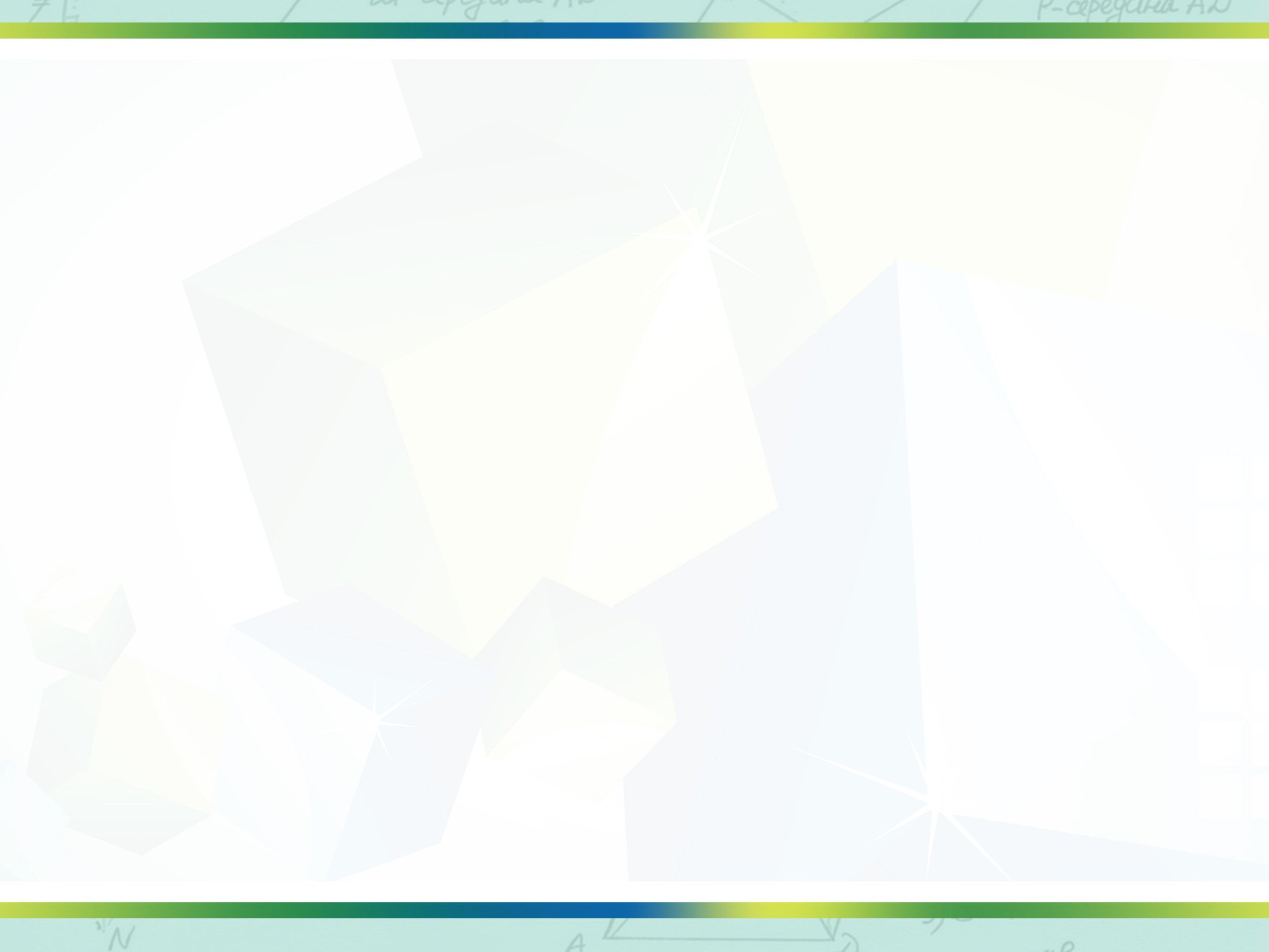 Конус
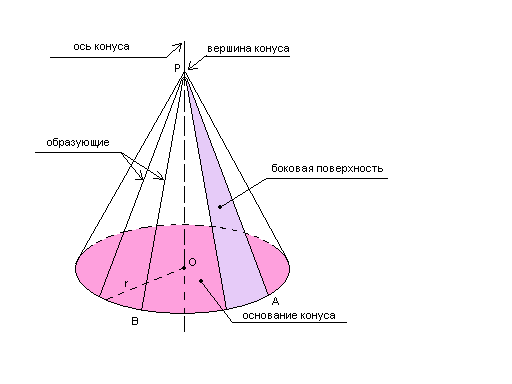 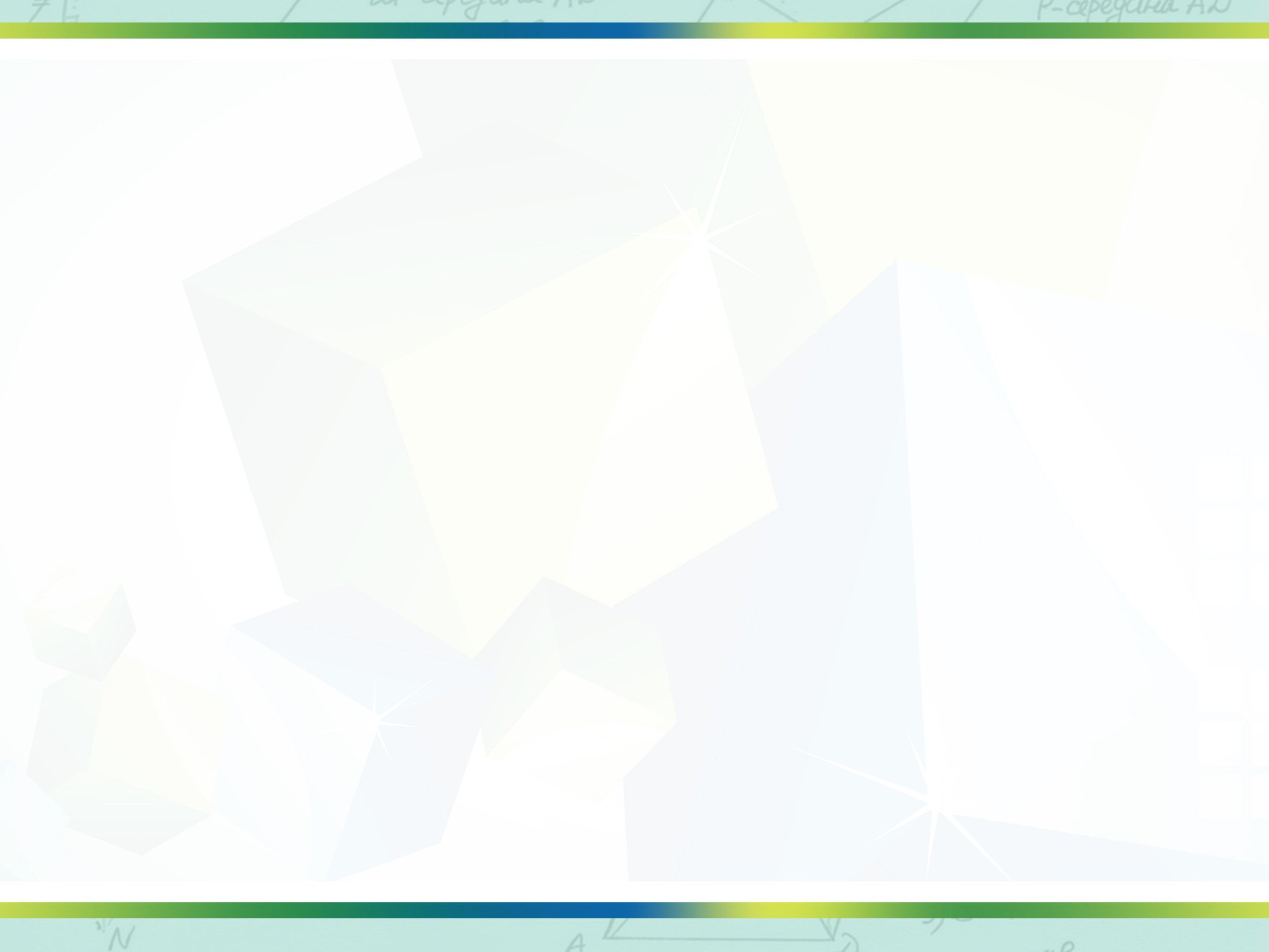 Усечённый конус
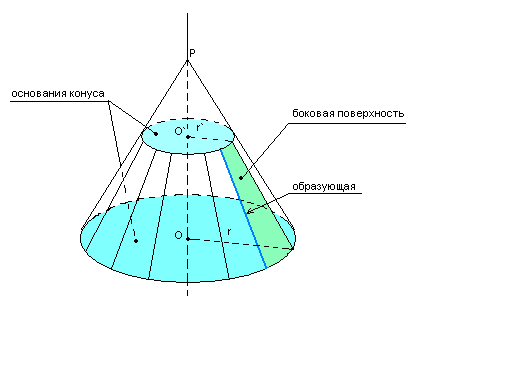 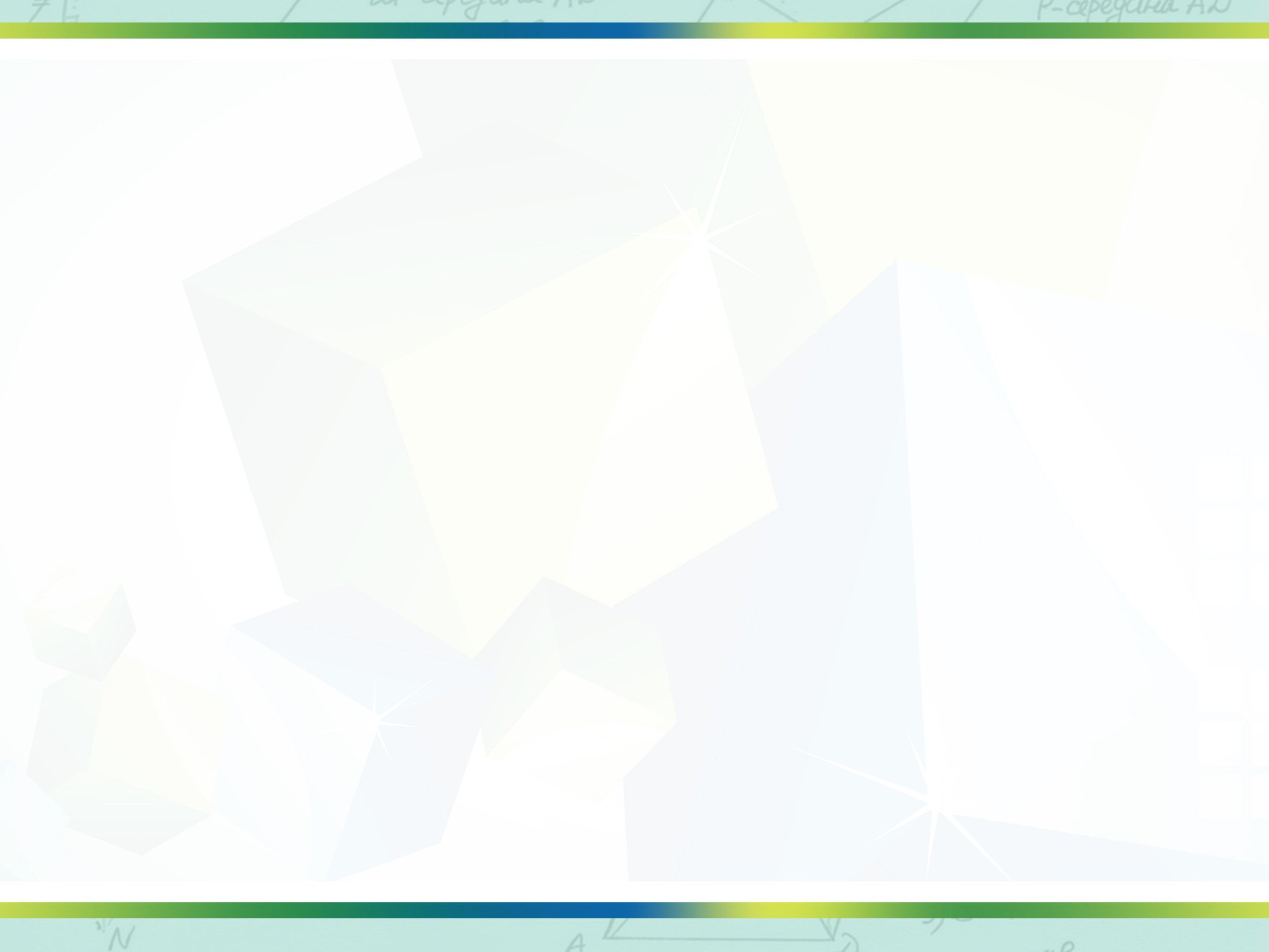 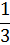 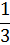 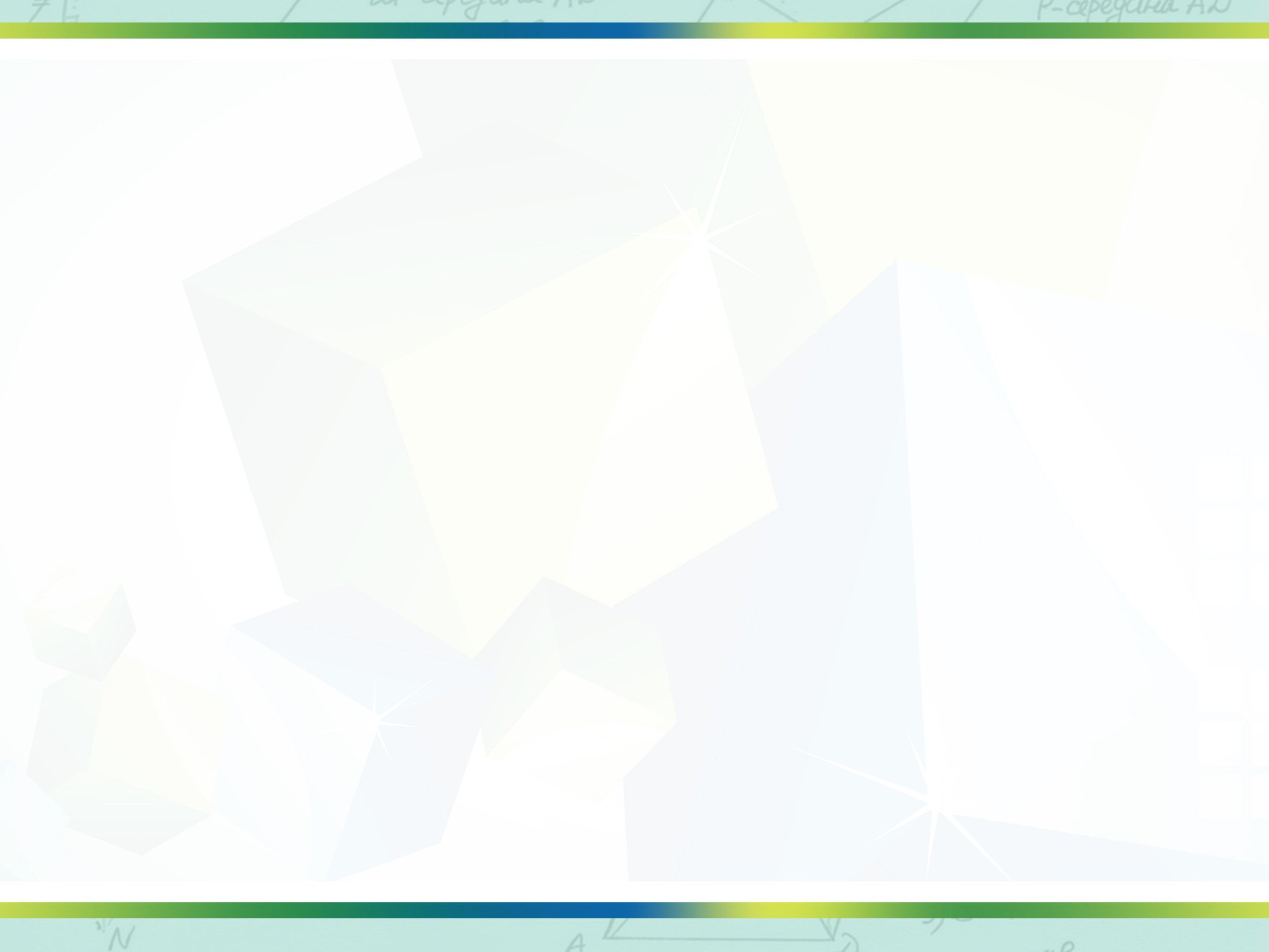 Устные упражнения:
1
Высота конуса равна 4 см, радиус основания – 3 см. Найти образующую конуса.
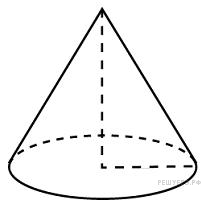 5
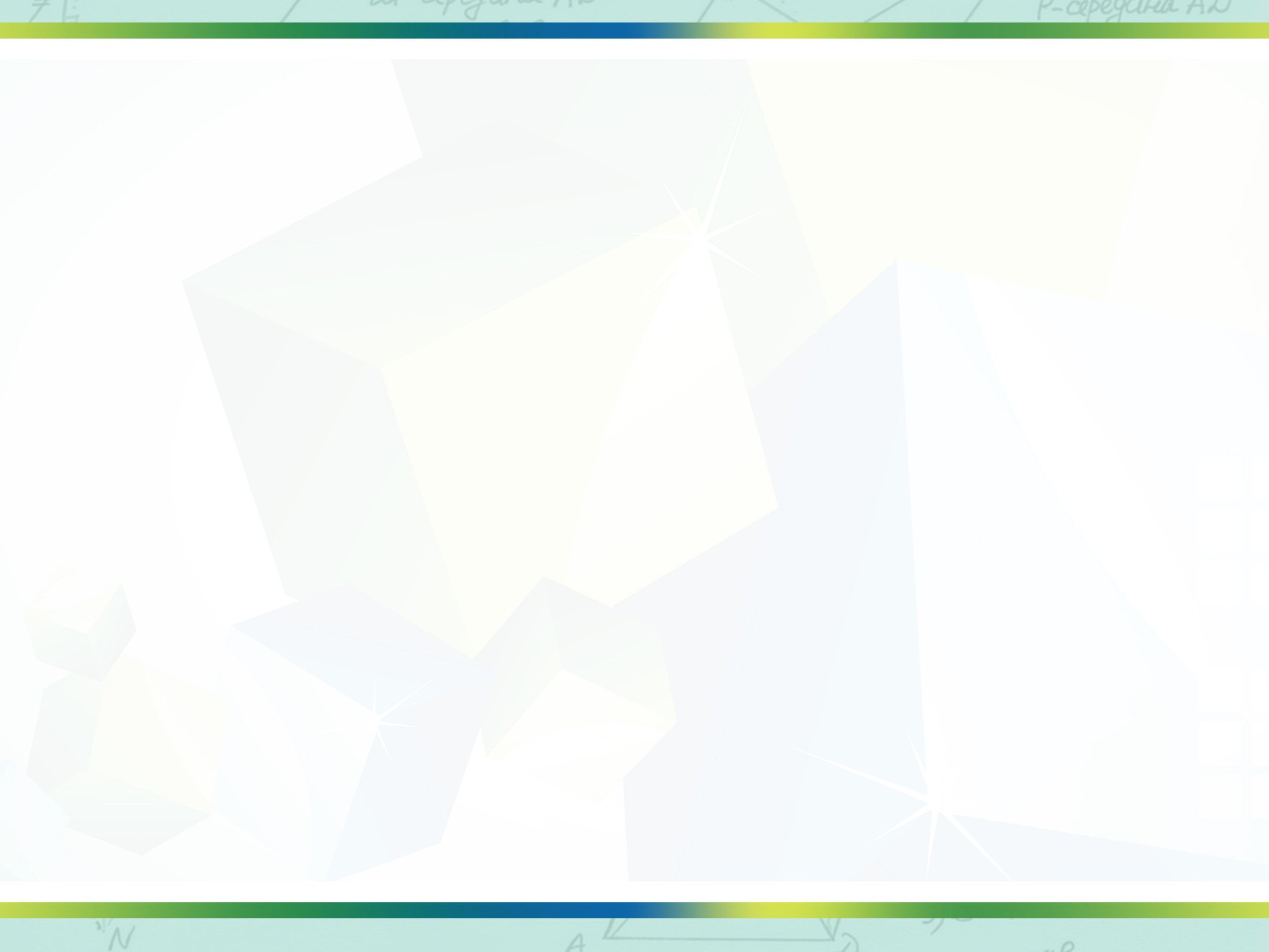 2
Радиус конуса равен 5 см, образующая равна 8 см. Найдите площадь боковой поверхности конуса.
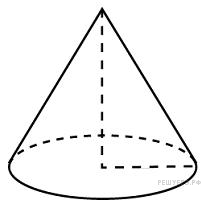 40π
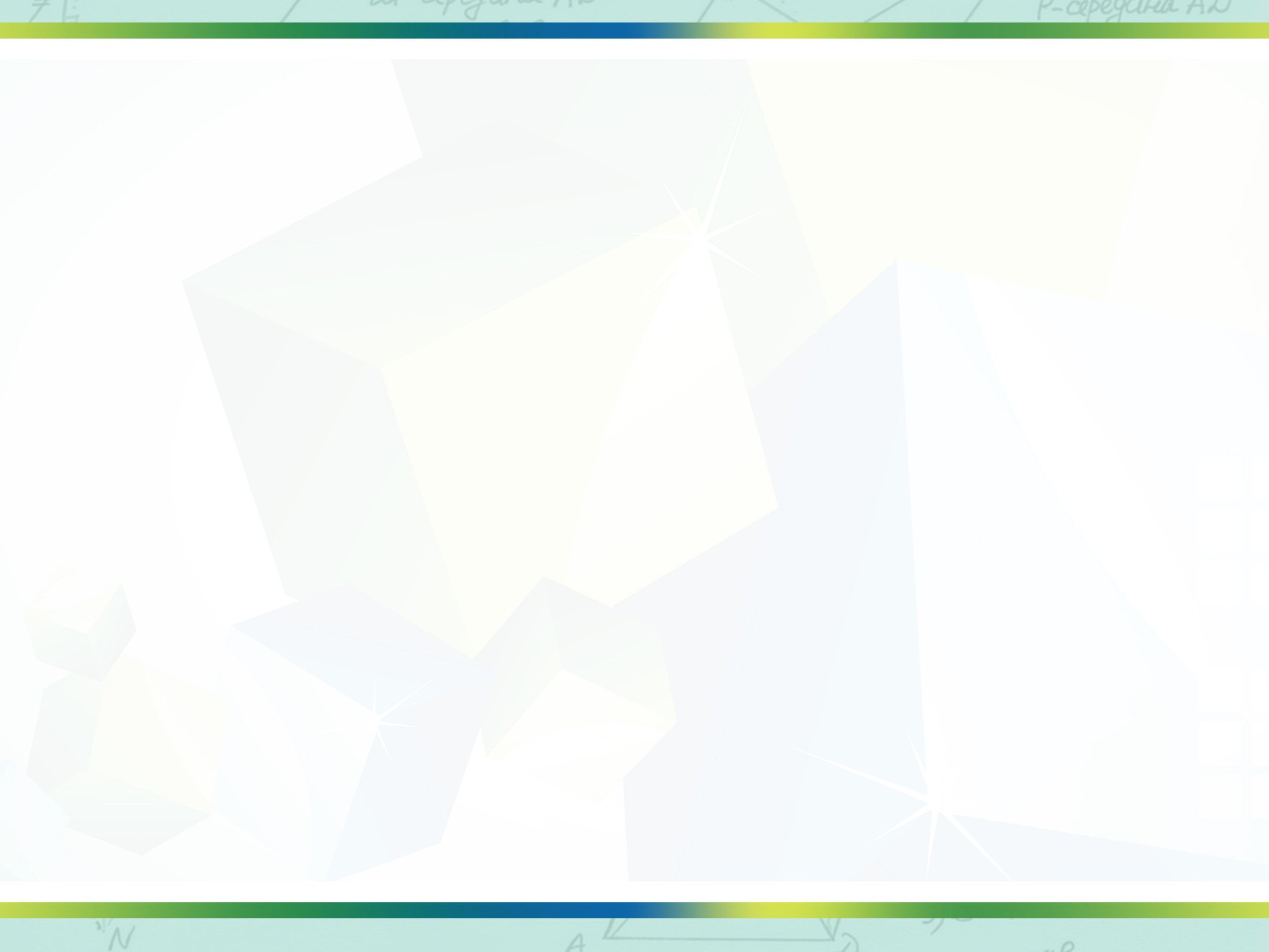 3
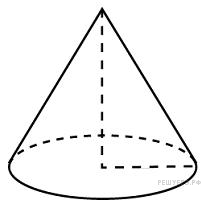 Образующая конуса равна 13 см, радиус основания – 5 см. Найдите высоту конуса.
12
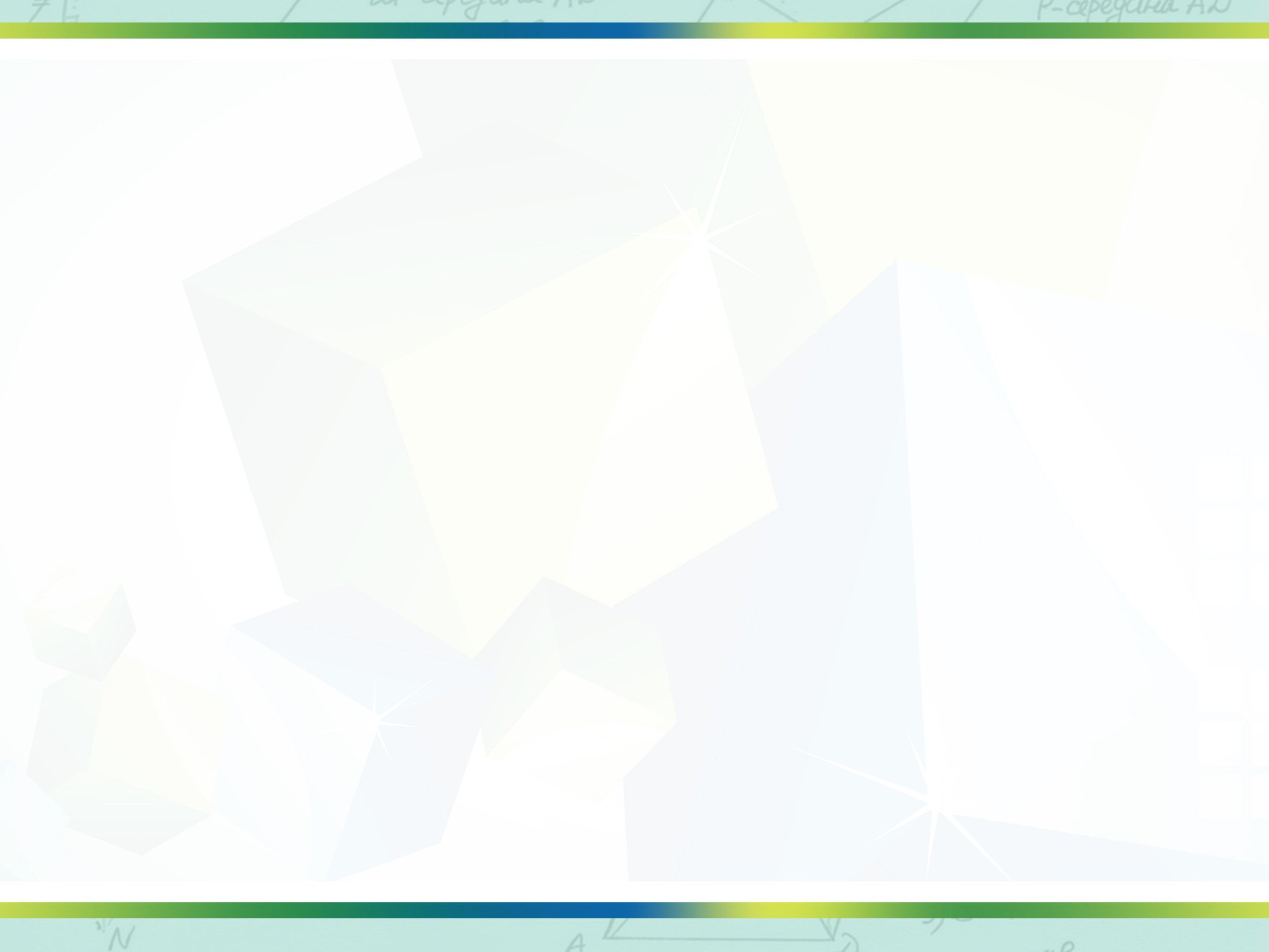 4
Во сколько раз уменьшится объем конуса, если его высоту уменьшить в 3 раза?
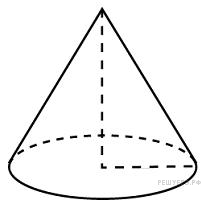 3
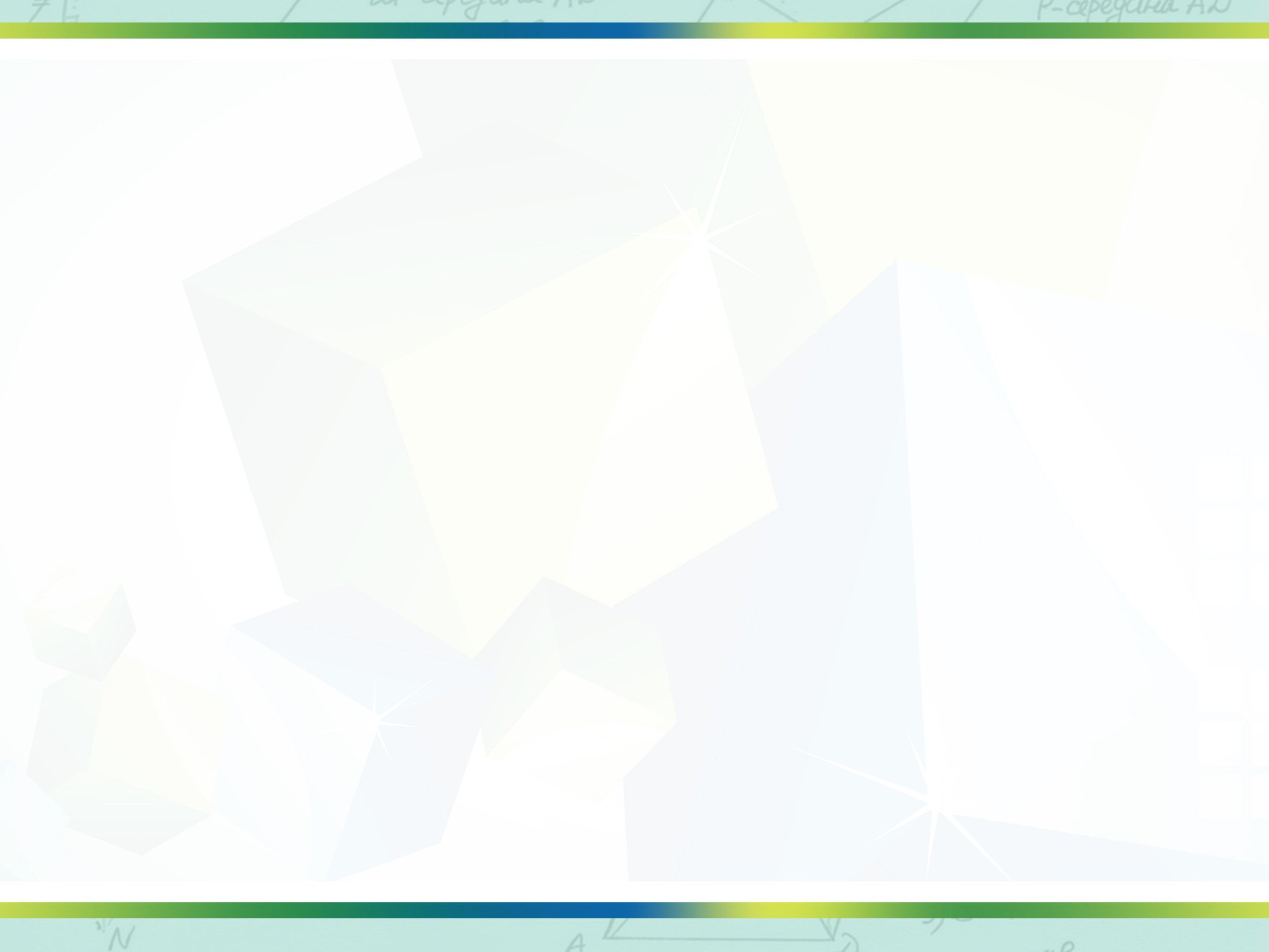 5
Во сколько раз увеличится объем конуса, если его радиус основания увеличить в 1,5 раза?
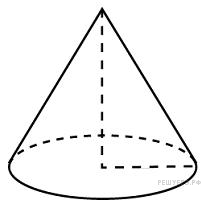 2,25
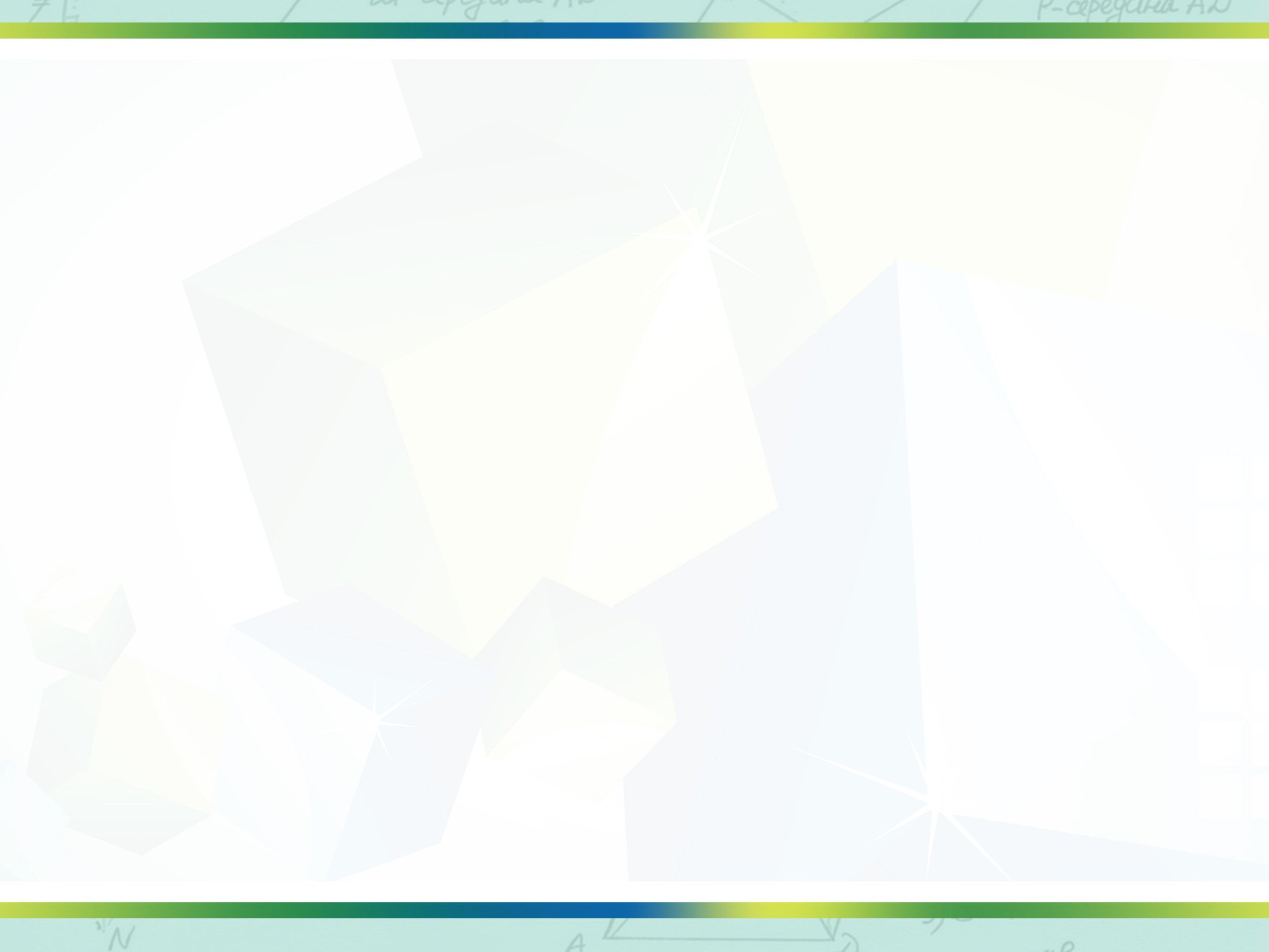 6
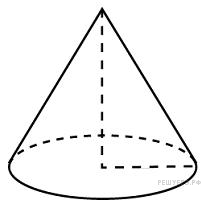 Во сколько раз увеличится площадь боковой поверхности конуса, если его образующую увеличить в 3 раза?
3
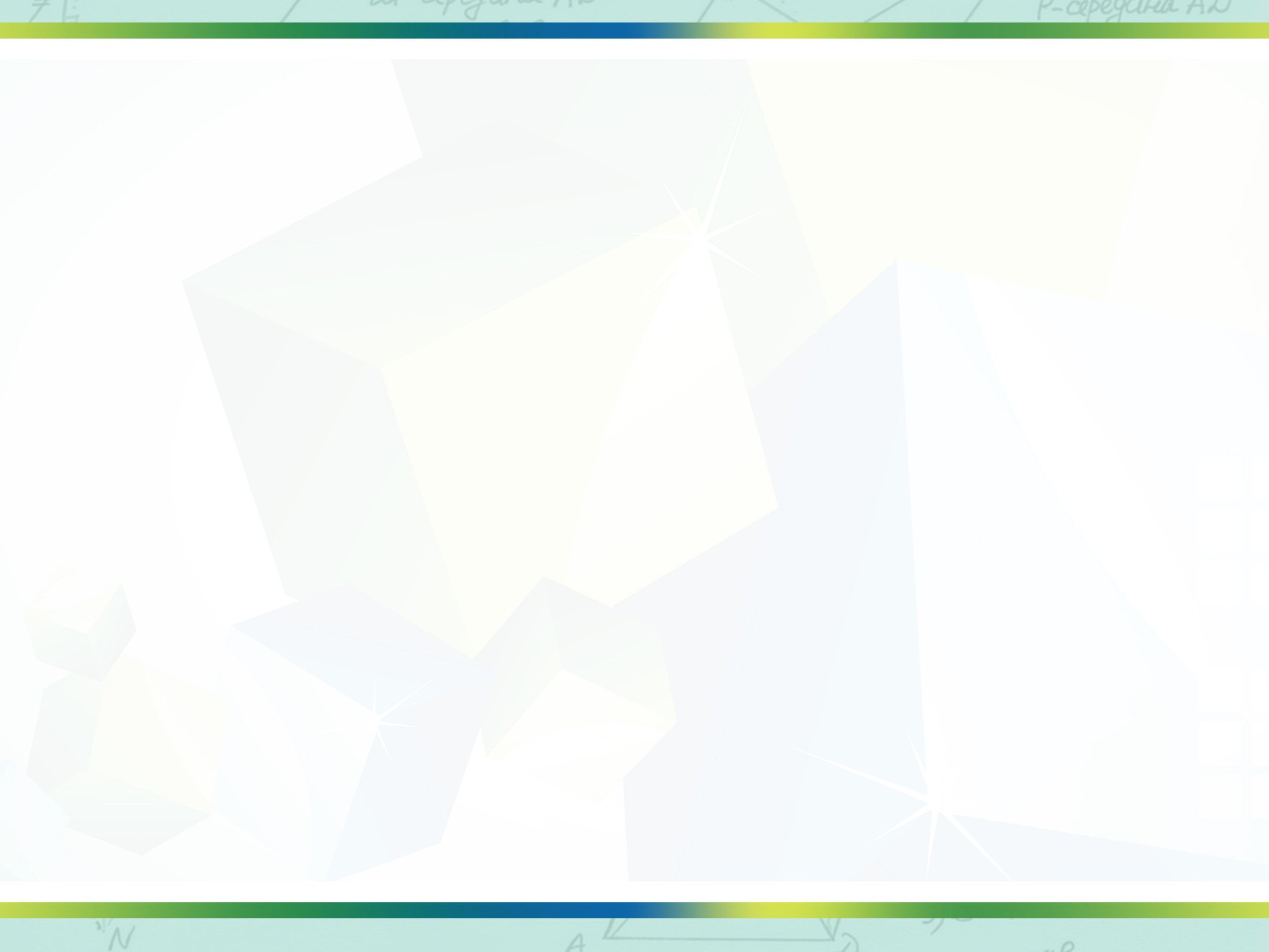 7
Во сколько раз уменьшится площадь боковой поверхности конуса, если радиус его основания уменьшится в 1,5 раза, а образующая останется прежней?
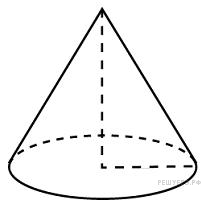 1,5
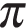 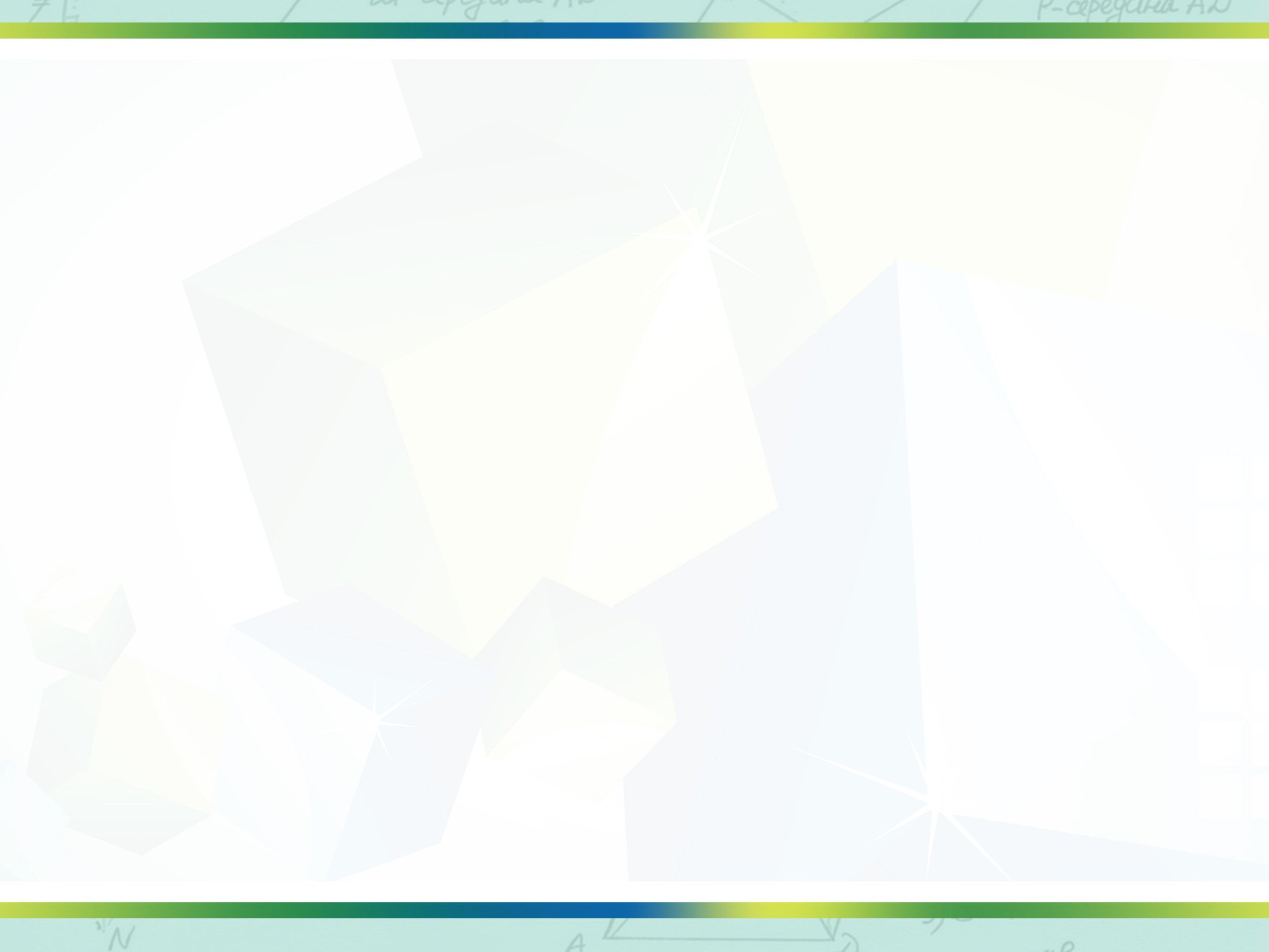 8
Высота конуса равна 6, образующая равна 10. Найдите его объем, деленный на π .
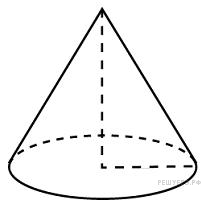 128
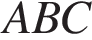 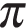 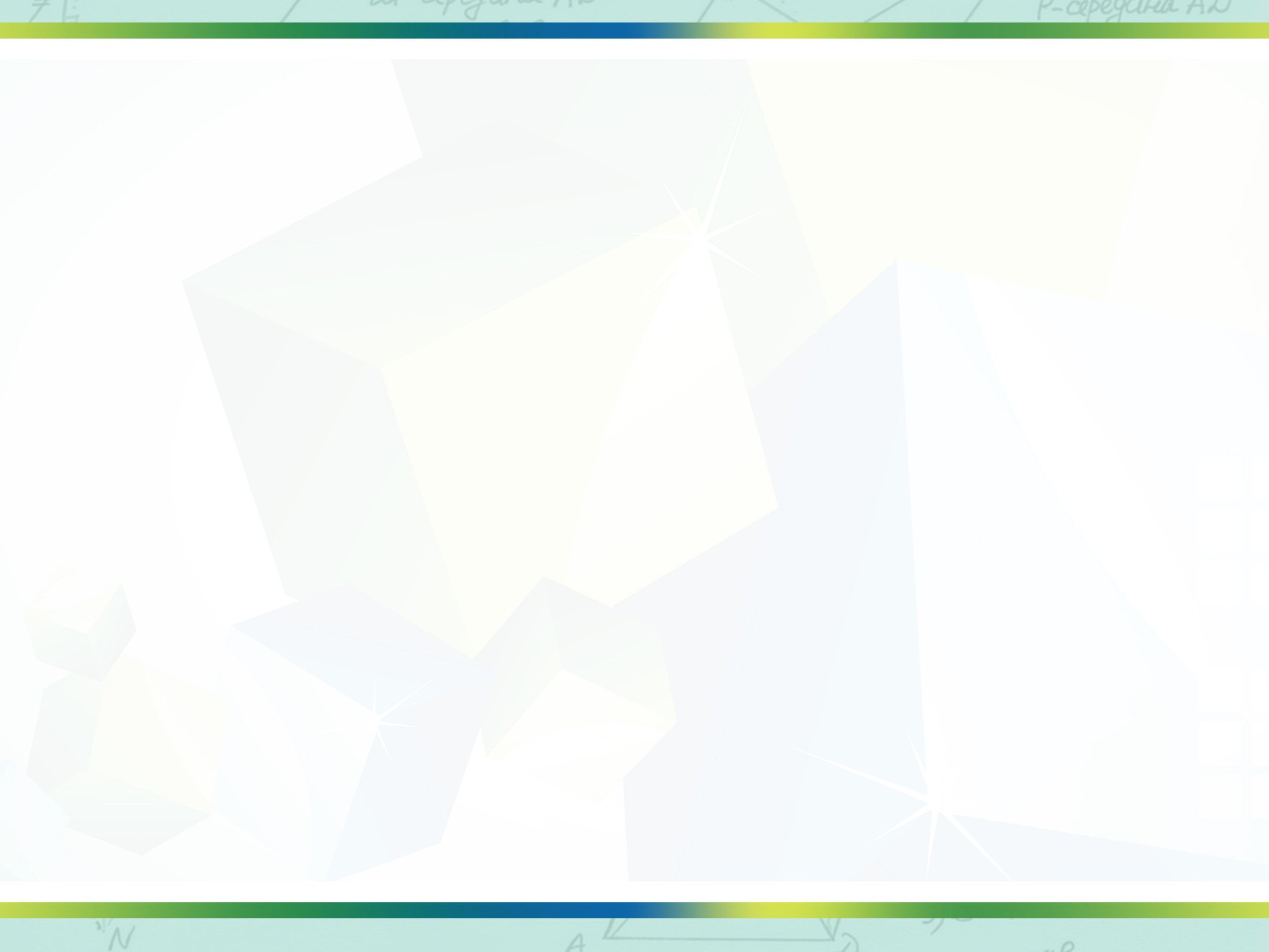 9
Конус получается при вращении равнобедренного прямоугольного треугольника  АВС вокруг катета, равного 6. Найдите его объем, деленный на π .
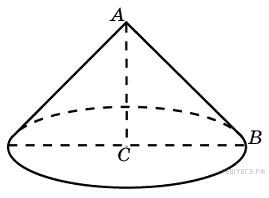 72
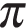 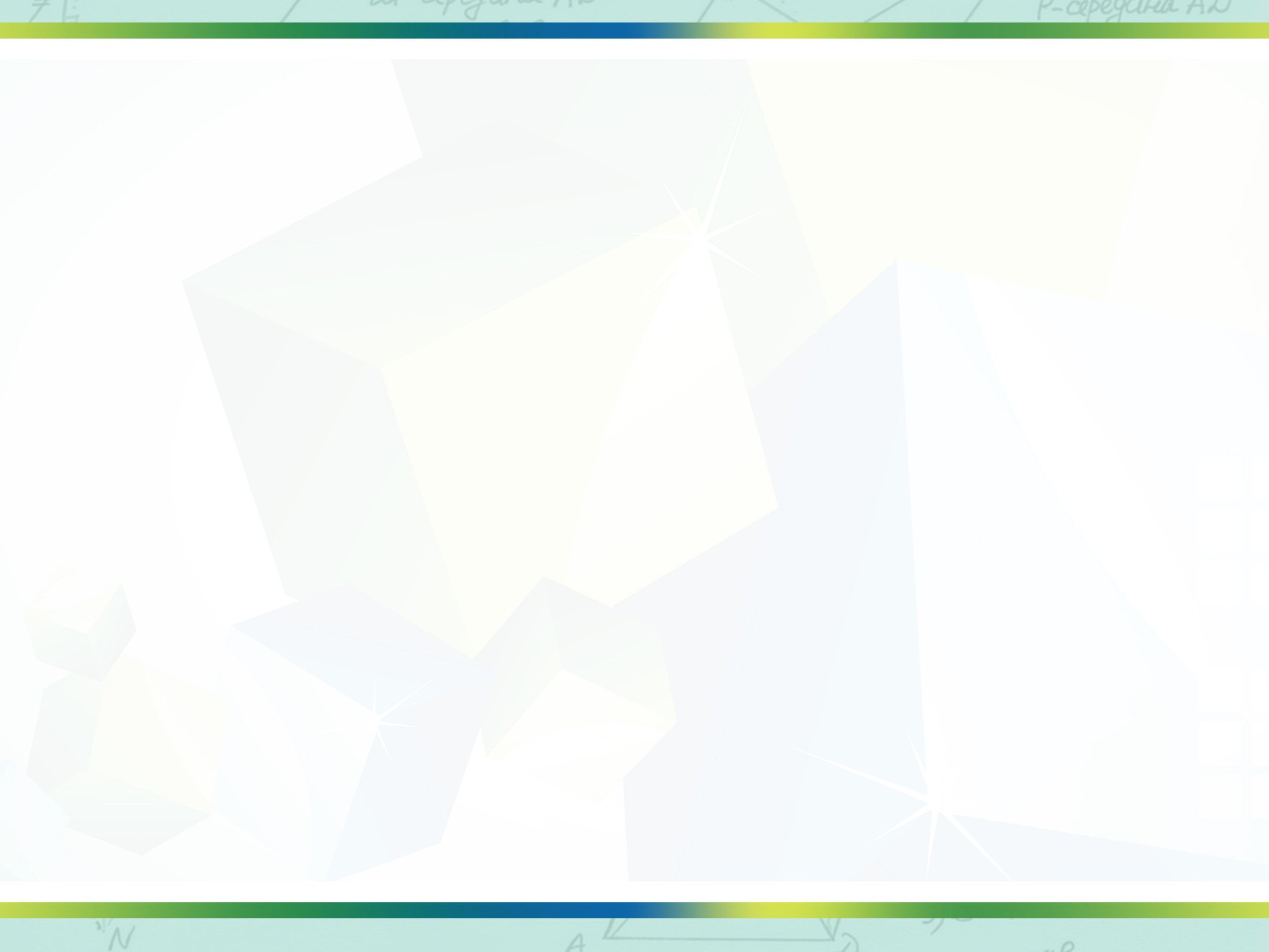 10
Радиус основания конуса равен 3, высота равна 4. Найдите площадь полной поверхности конуса, деленную на  π. .
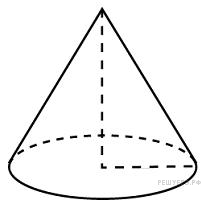 24
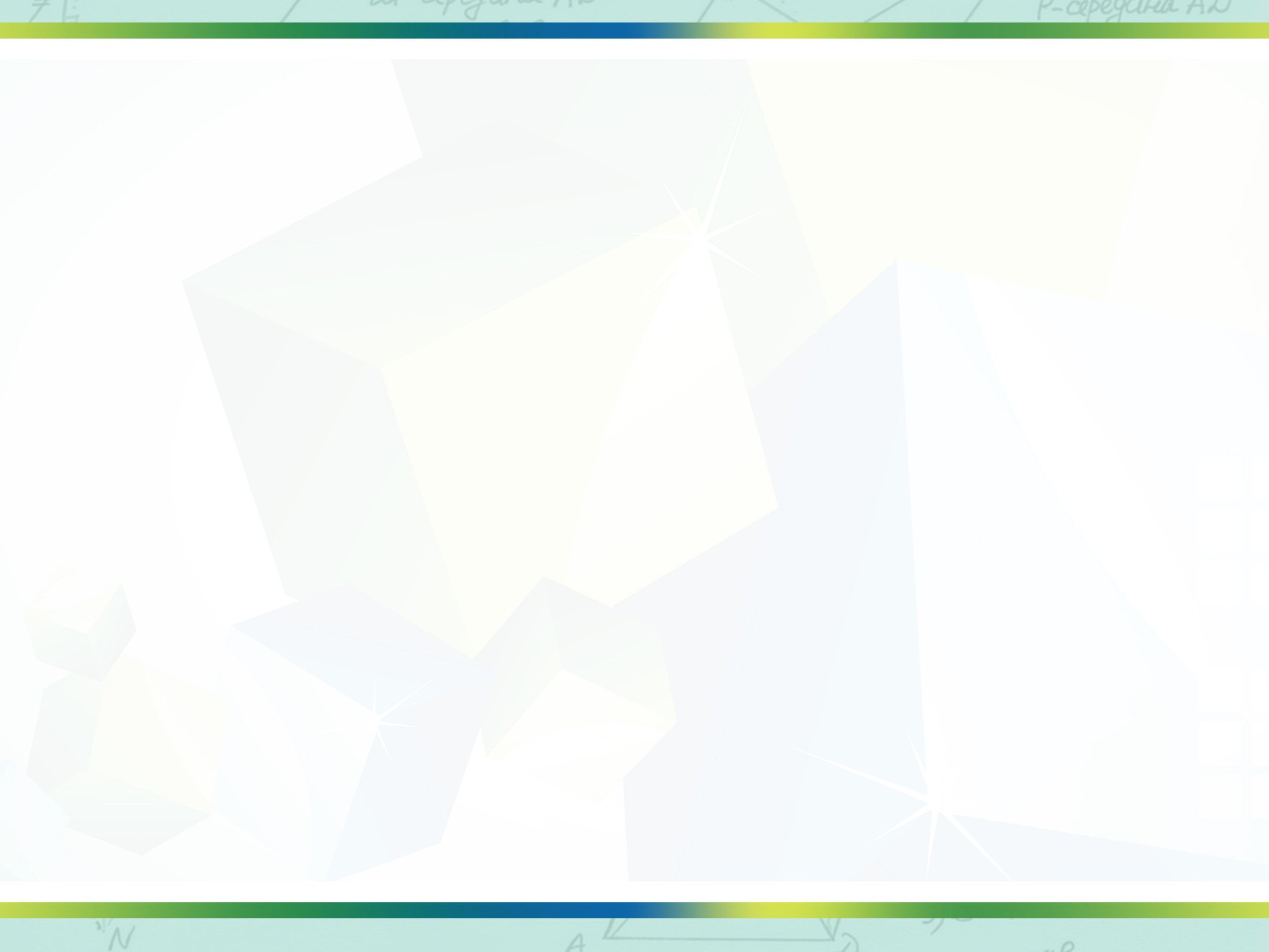 11
Цилиндр и конус имеют общее основание и общую высоту. Вычислите объем цилиндра, если объем конуса равен 27.
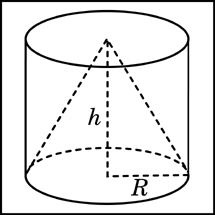 81
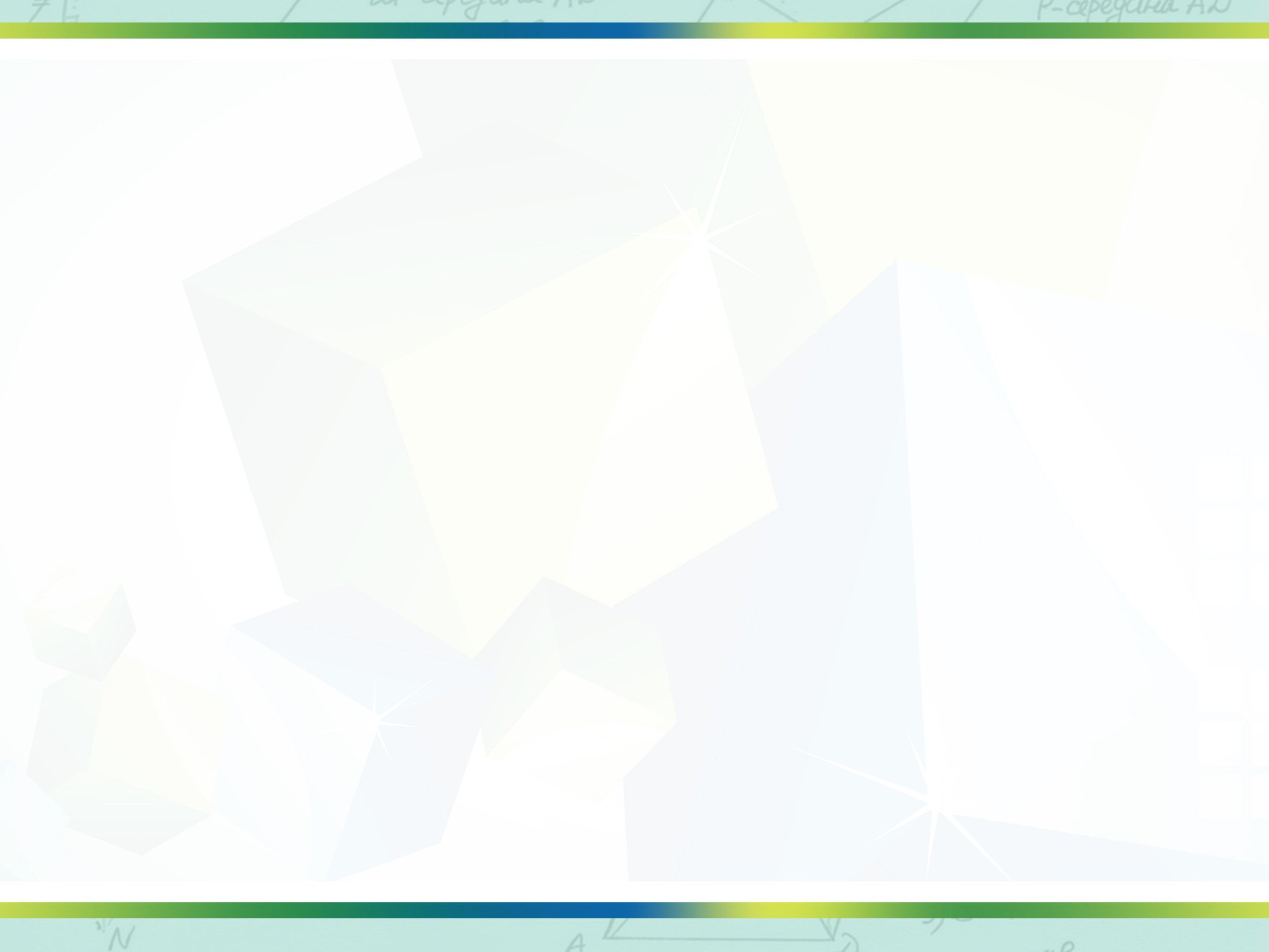 12
Объем конуса равен 16. Через середину высоты параллельно основанию конуса проведено сечение, которое является основанием меньшего конуса с той же вершиной. Найдите объем меньшего конуса.
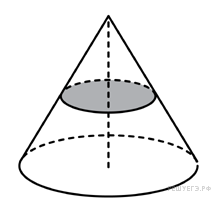 2
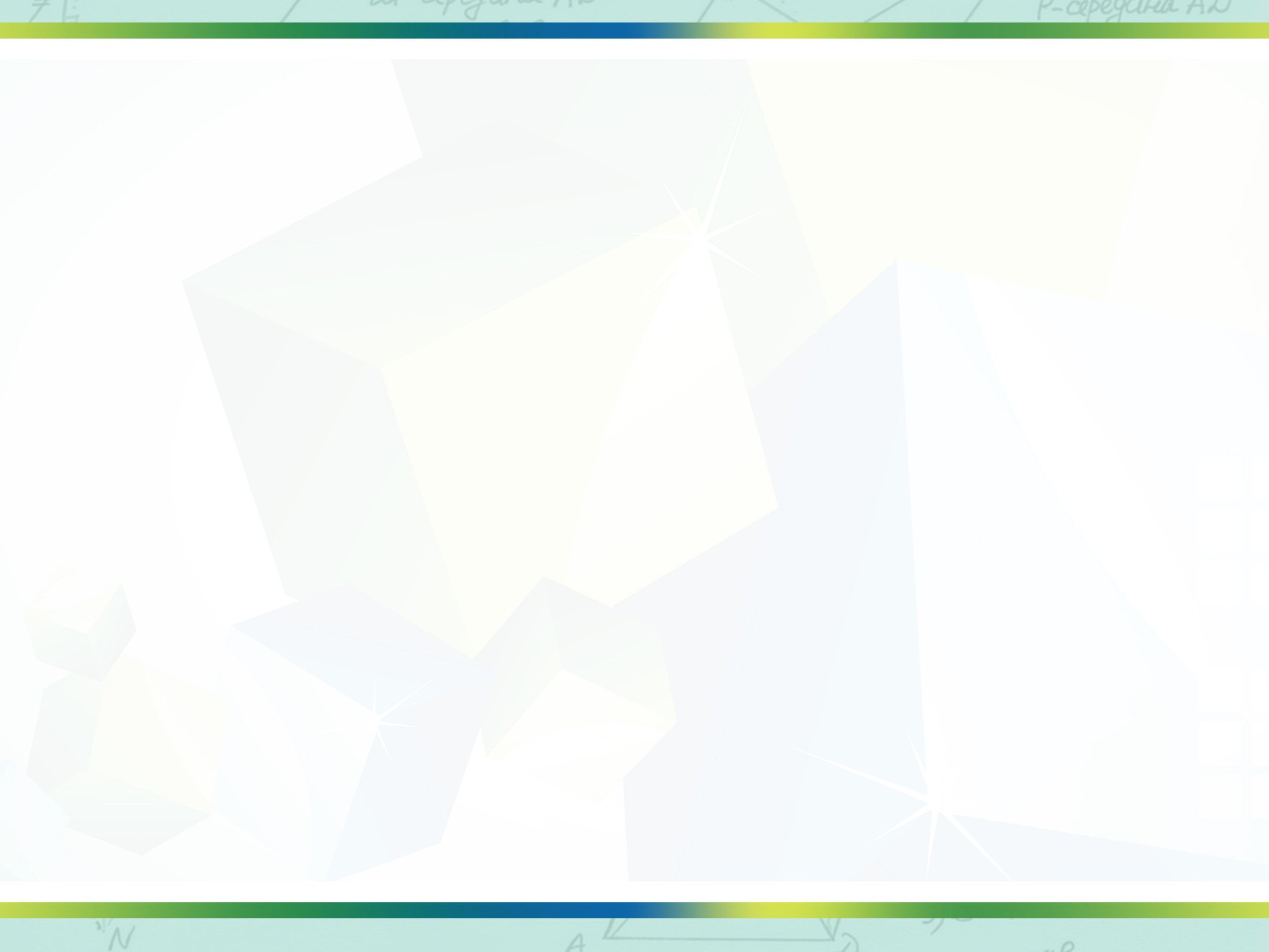 Работа в парах:
1. Осевое сечение конуса равносторонний треугольник со стороной 10см. Найти площадь боковой поверхности конуса.  



2. Высота конуса 12 см, образующая – 13 см. Найти площадь полной поверхности конуса.
50π
90π
3. Высота конуса равна 2√3 см. Найдите площадь боковой поверхности и площадь осевого сечения конуса, если оно является правильным треугольником.
8π, 2√3
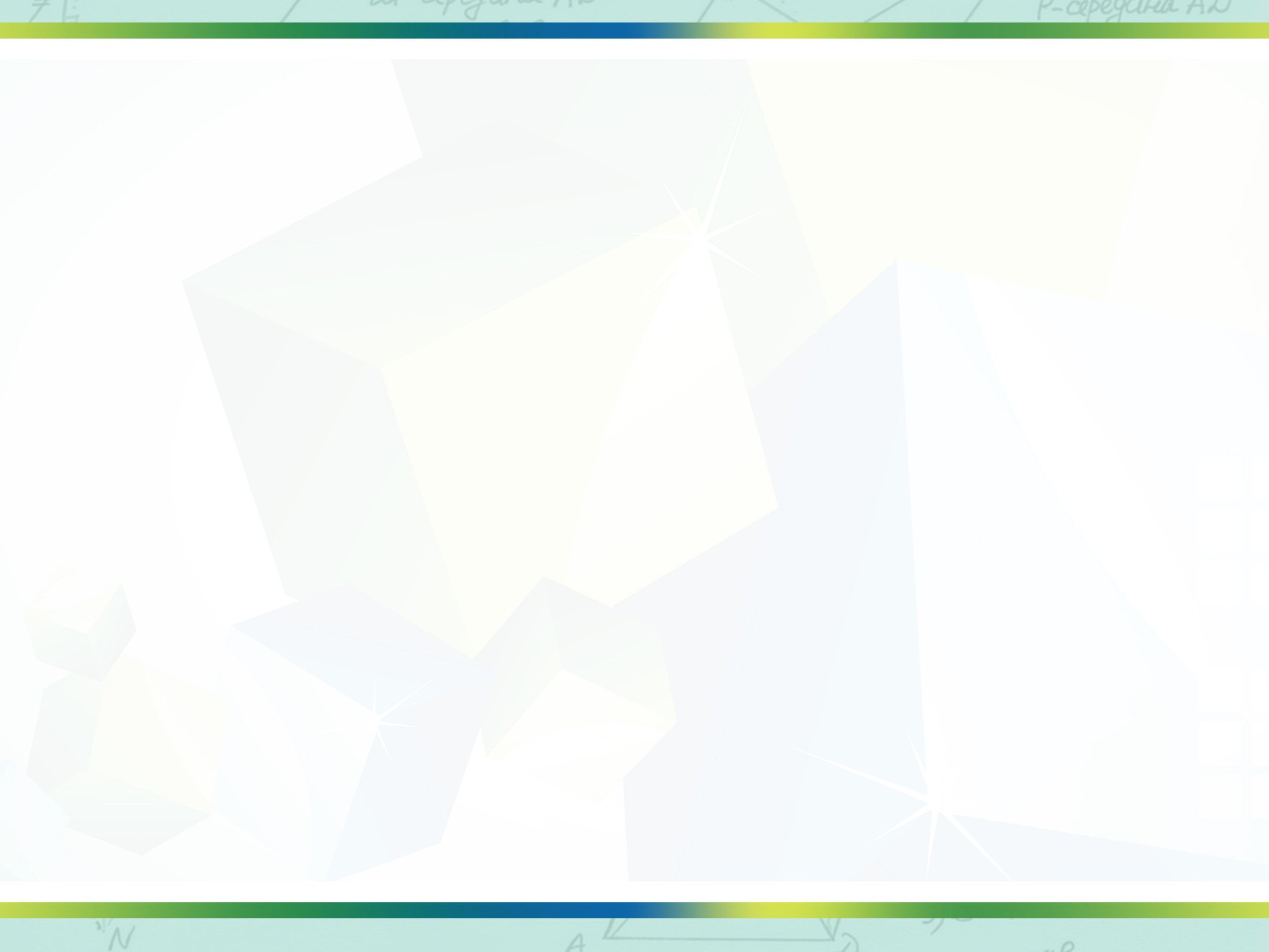 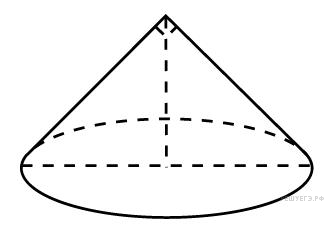 Диаметр основания конуса равен 6, а угол при вершине осевого сечения равен 90°. Вычислите объем конуса, деленный на π.
9
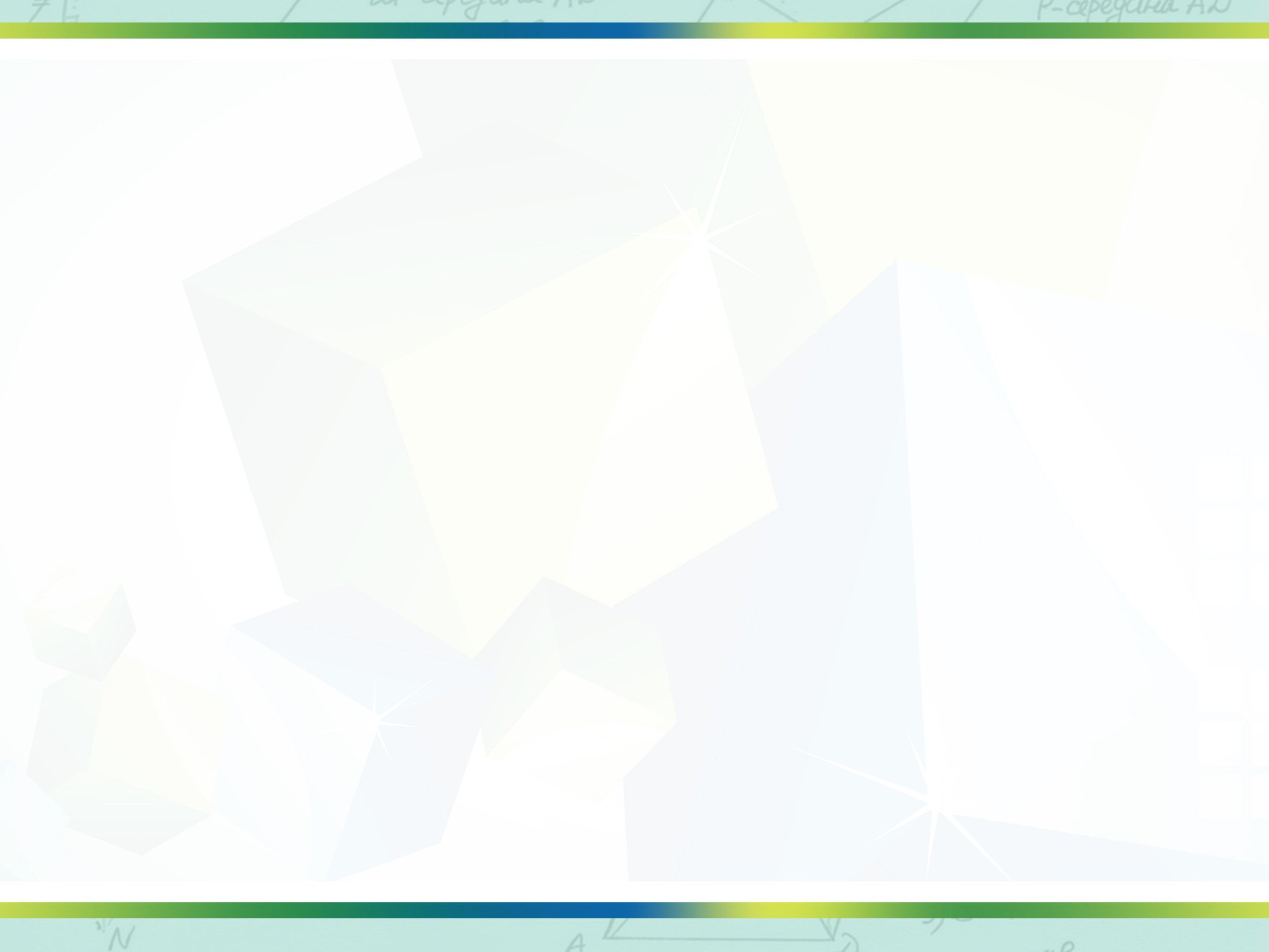 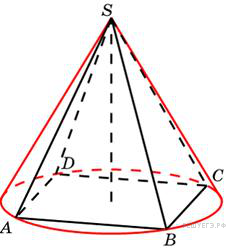 Конус описан около правильной четырехугольной пирамиды со стороной основания 4 и высотой 6. Найдите его объем, деленный на π.
.
16
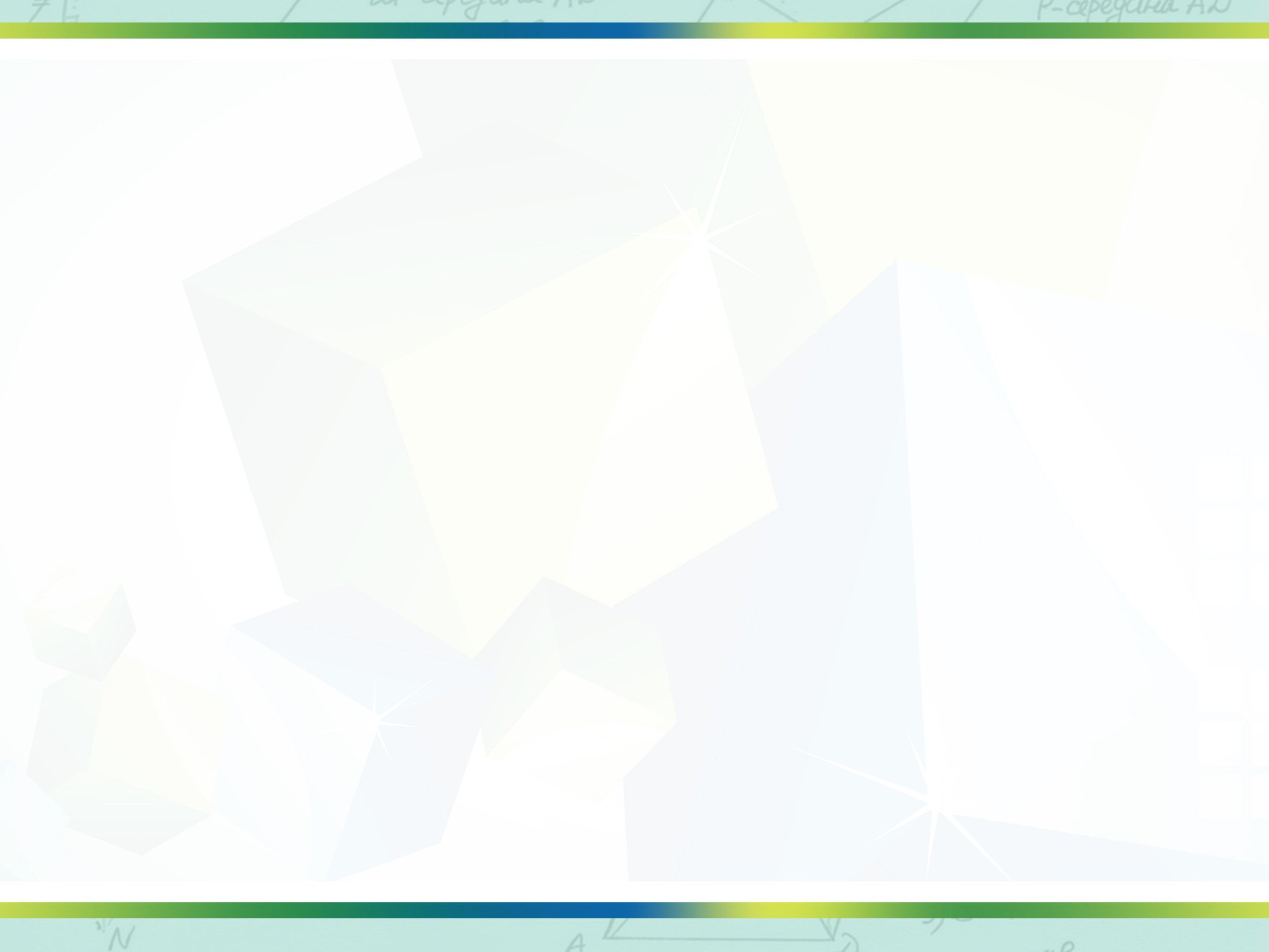 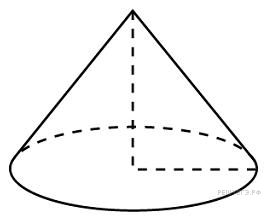 Длина окружности основания конуса равна 3, образующая равна 2. Найдите площадь боковой поверхности конуса.
6
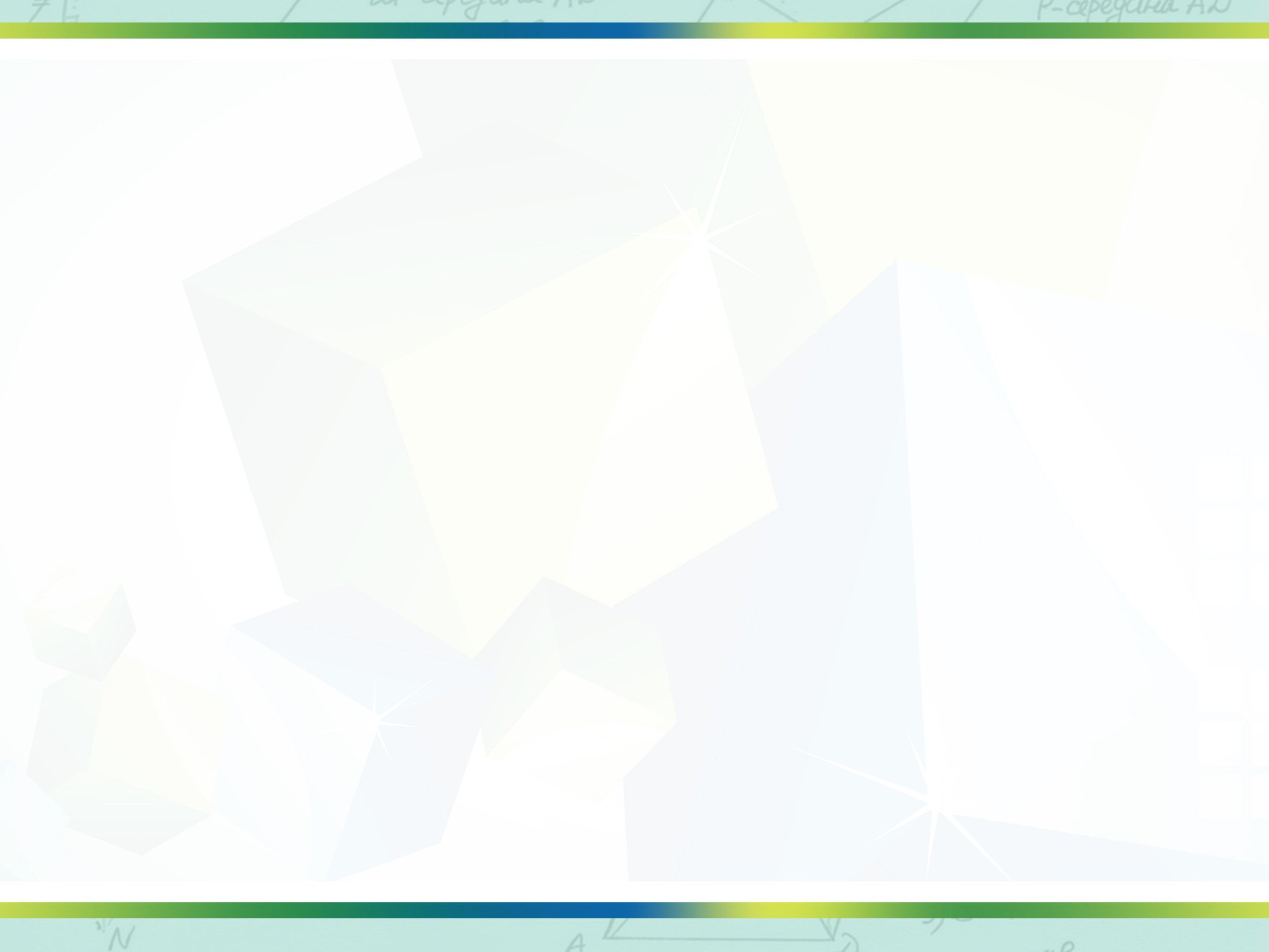 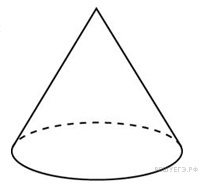 Площадь боковой поверхности конуса в два раза больше площади основания. Найдите угол между образующей конуса и плоскостью основания. Ответ дайте в градусах.
60
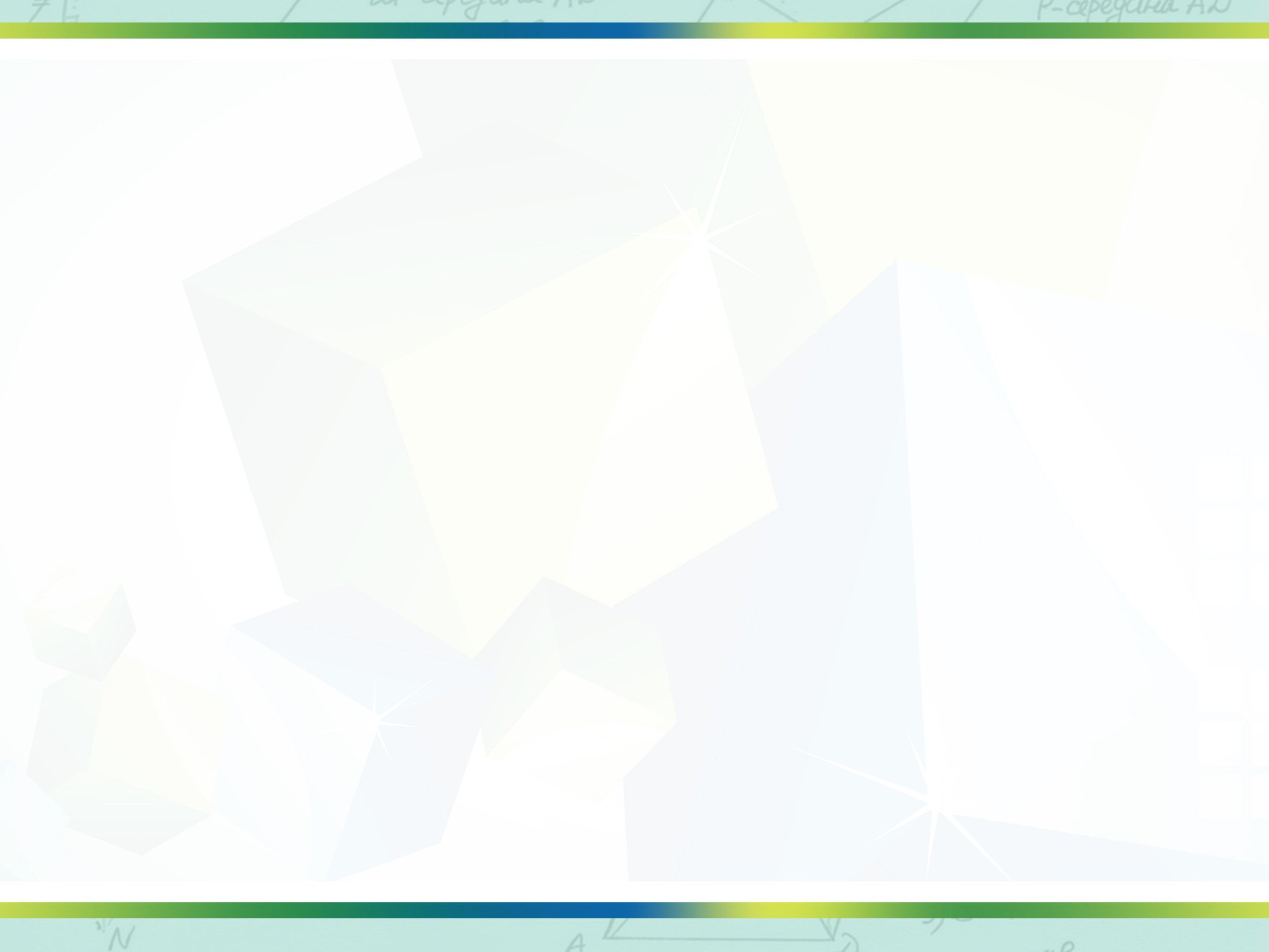 Площадь полной поверхности конуса равна 12. Параллельно основанию конуса проведено сечение, делящее высоту пополам. Найдите площадь полной поверхности отсеченного конуса.
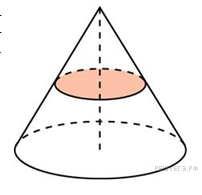 3
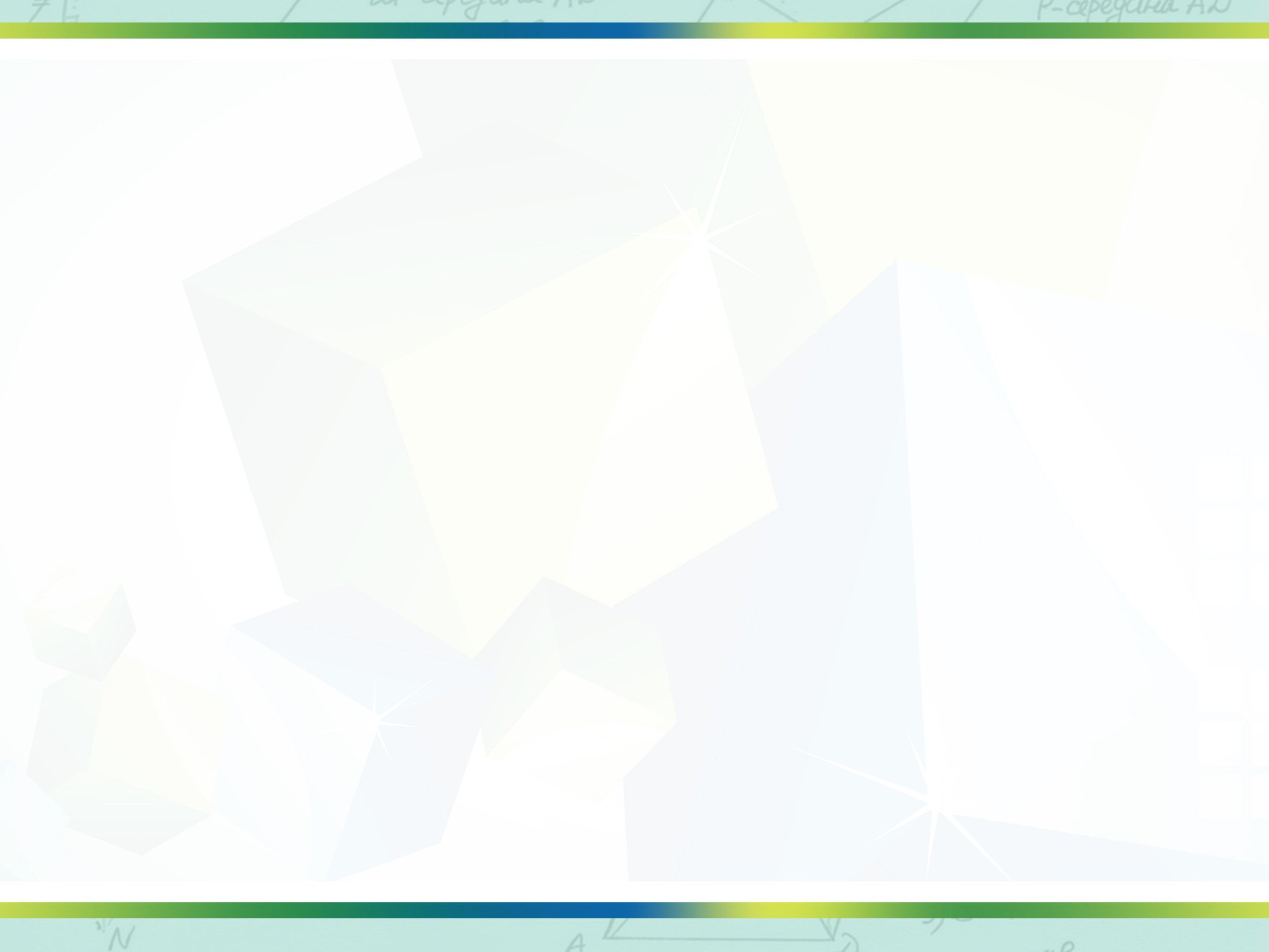 .
Найдите объем     части конуса, изображенной на рисунке. В ответе укажите
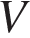 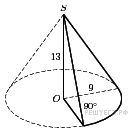 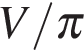 87,75
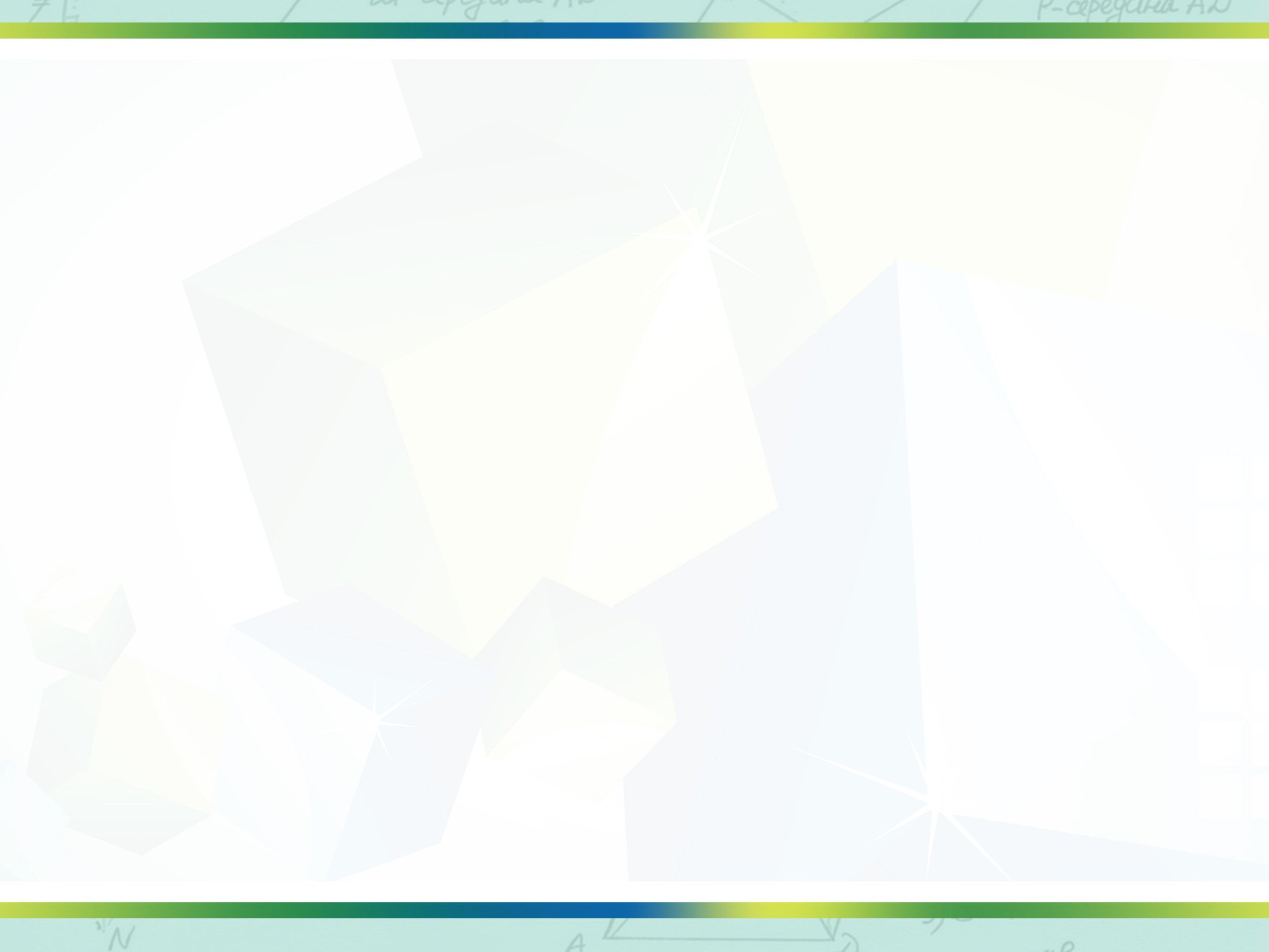 Найдите объем части конуса, изображенной на рисунке. В ответе укажите
.
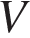 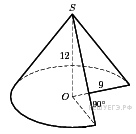 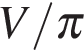 243
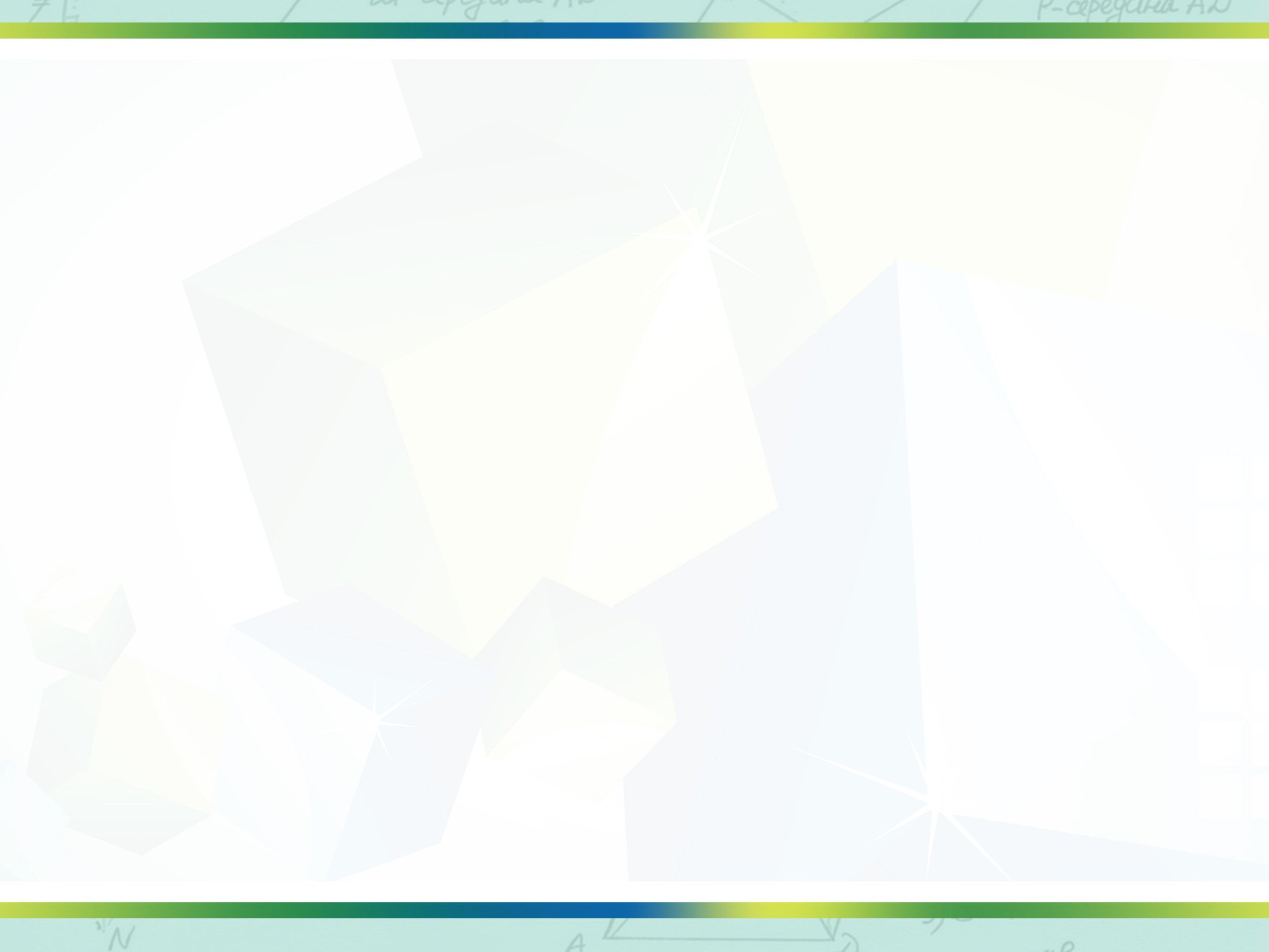 В сосуде, имеющем форму конуса, уровень жидкости достигает   высоты. Объём жидкости равен 70 мл. Сколько миллилитров жидкости нужно долить, чтобы полностью наполнить сосуд?
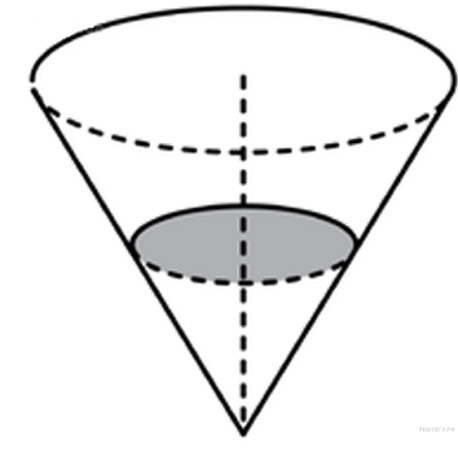 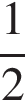 490
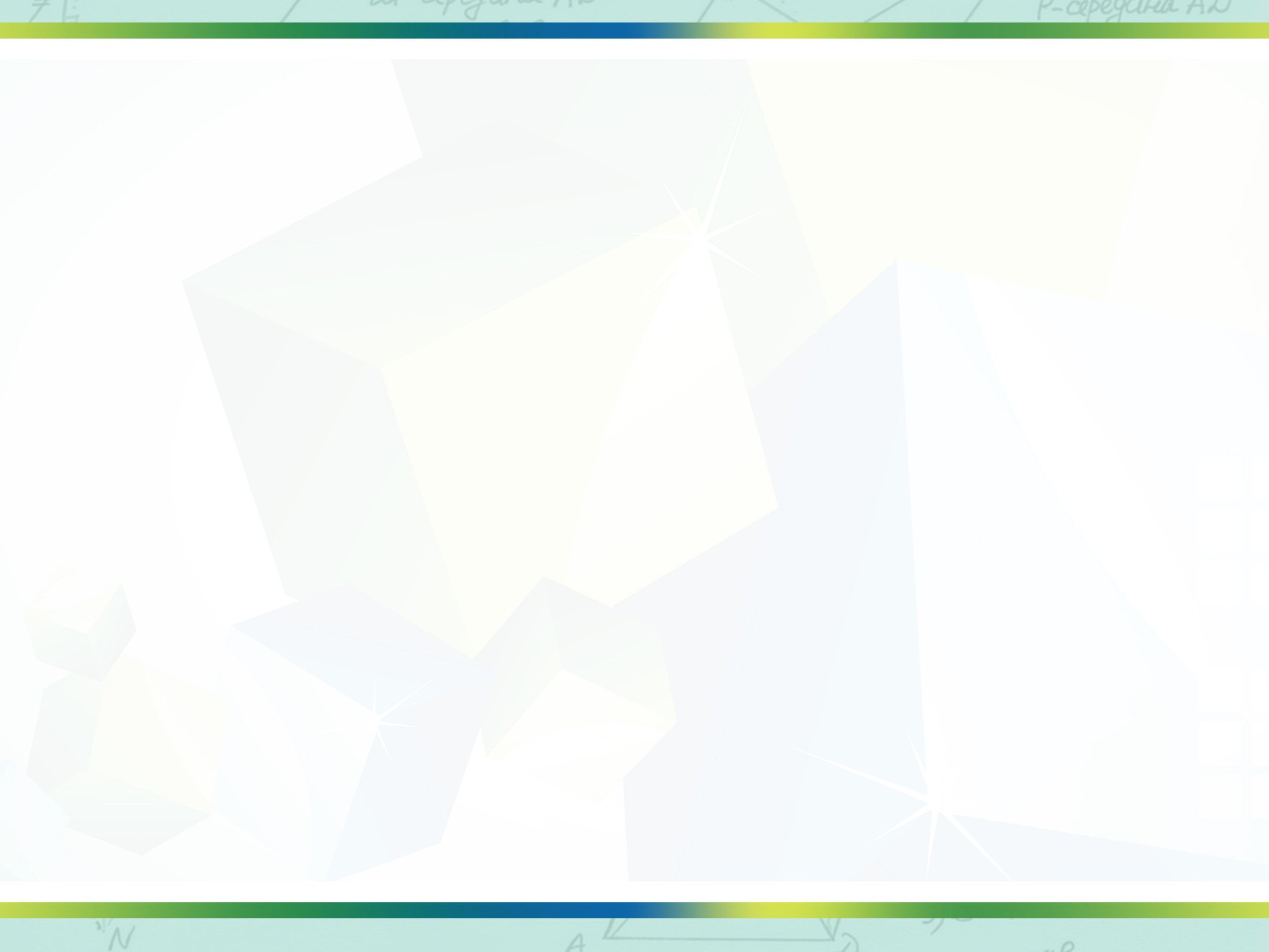 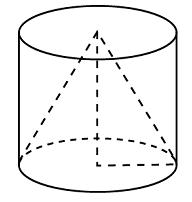 Цилиндр и конус имеют общее основание и высоту. Высота цилиндра равна радиусу основания. Площадь боковой поверхности цилиндра равна Найдите площадь боковой поверхности конуса.
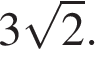 3
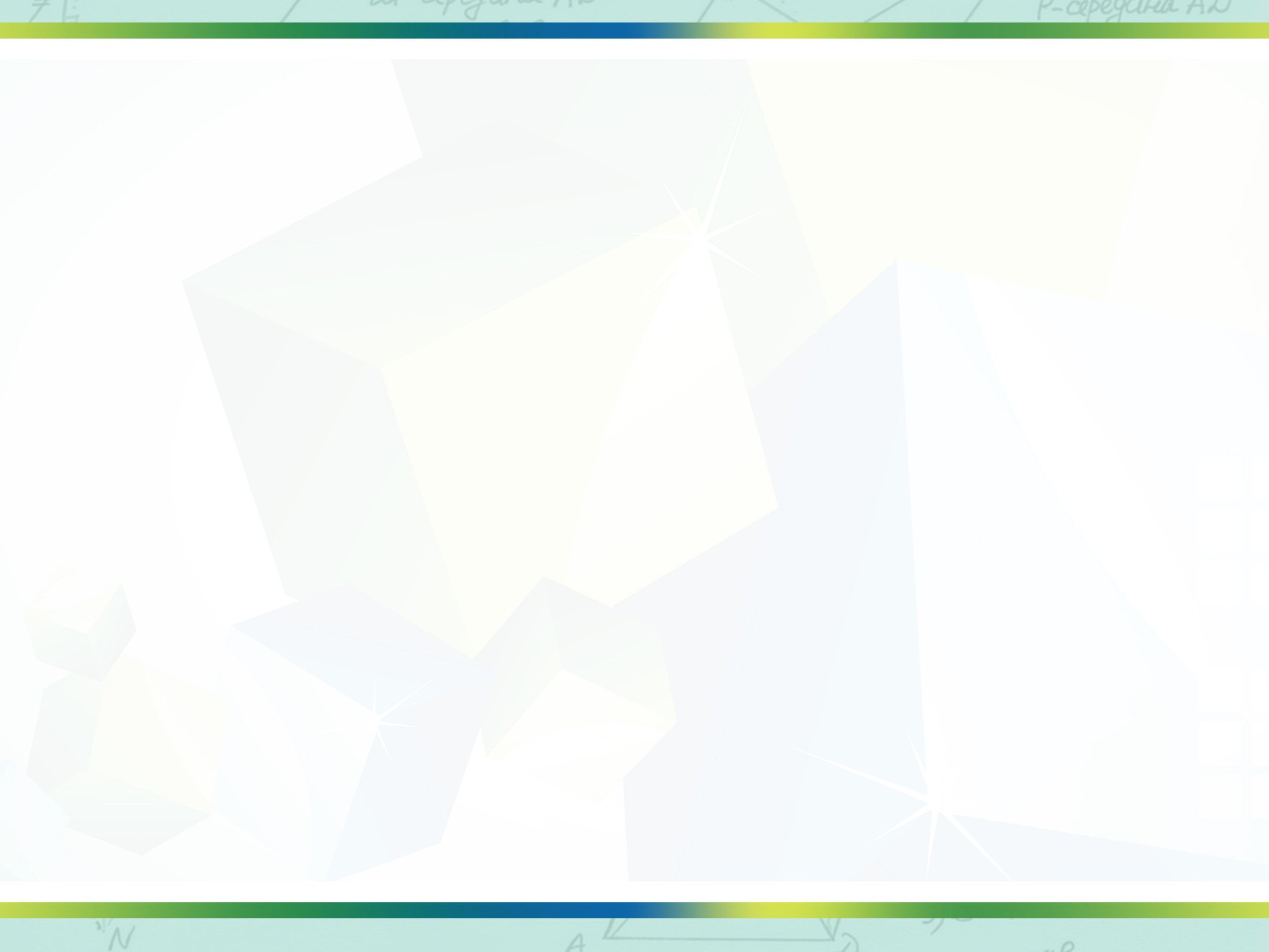 Конусообразная палатка высотой 3,5 м и диаметром основания 4 м покрыта парусиной. Сколько квадратных метров парусины пошло на палатку?
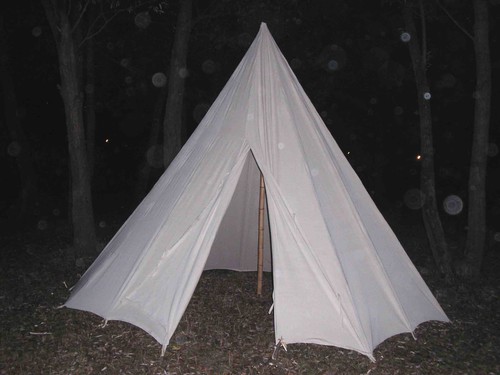 Решение.
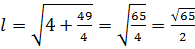 Образующая конуса
, что  примерно составляет  8,06 м. Тогда площадь боковой поверхности конуса  равна
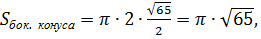 что примерно составляет 5,3 м2. На палатку пошло примерно 25,3 м2 парусины.
Ответ:   25,3 м2
25,3
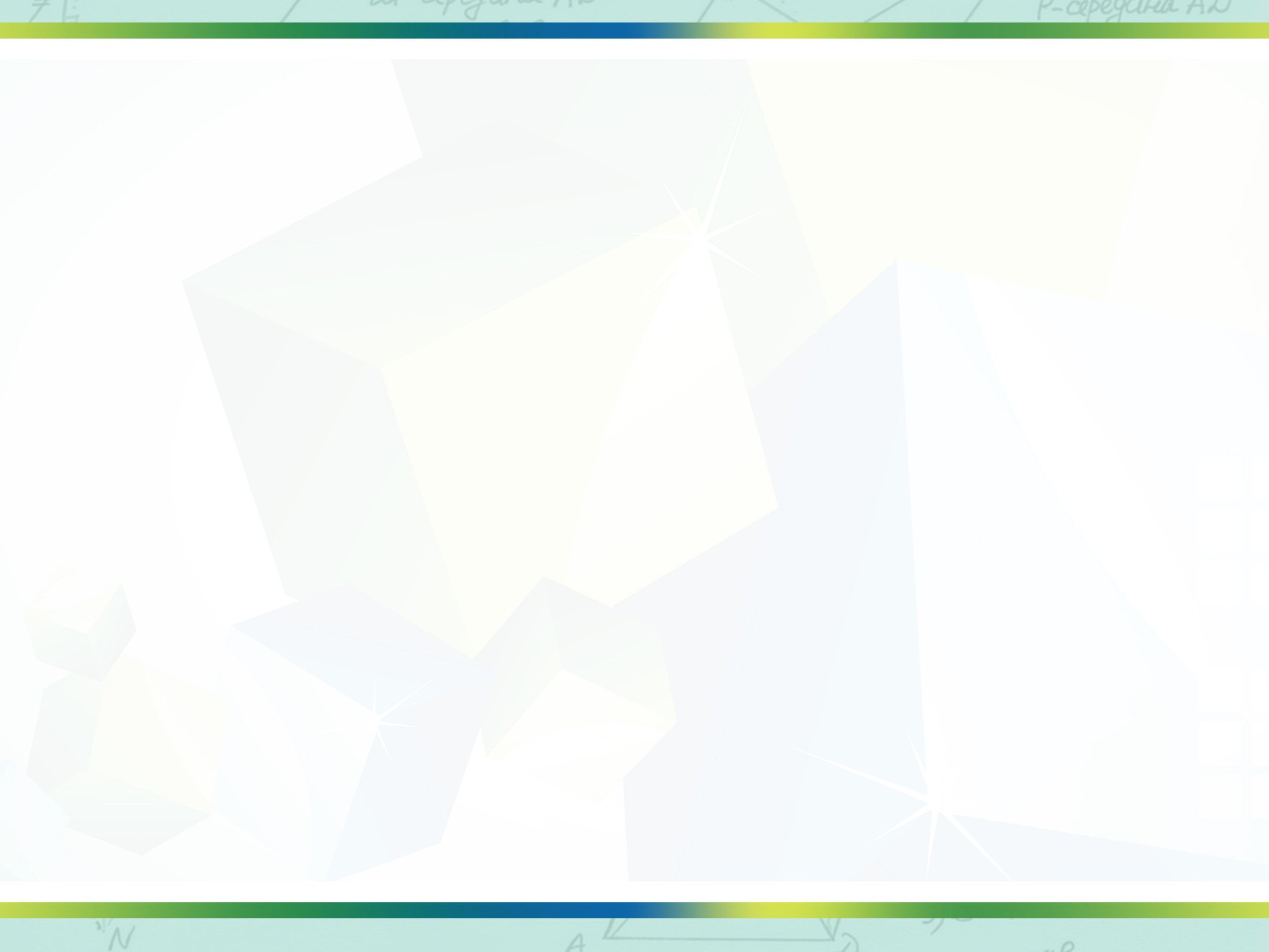 Домашнее задание:
Подобрать по теме «Конус» 5 задач из банка данных по математике и решить их .

Дополнительные задачи:
Радиусы оснований усеченного конуса 10√3 и 6√3 , а образующая наклонена к плоскости основания под углом 60о. Найти высоту усеченного конуса.
Отношение площадей боковой и полной поверхности конуса равно    Найти угол между образующей и плоскостью основания конуса.
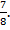 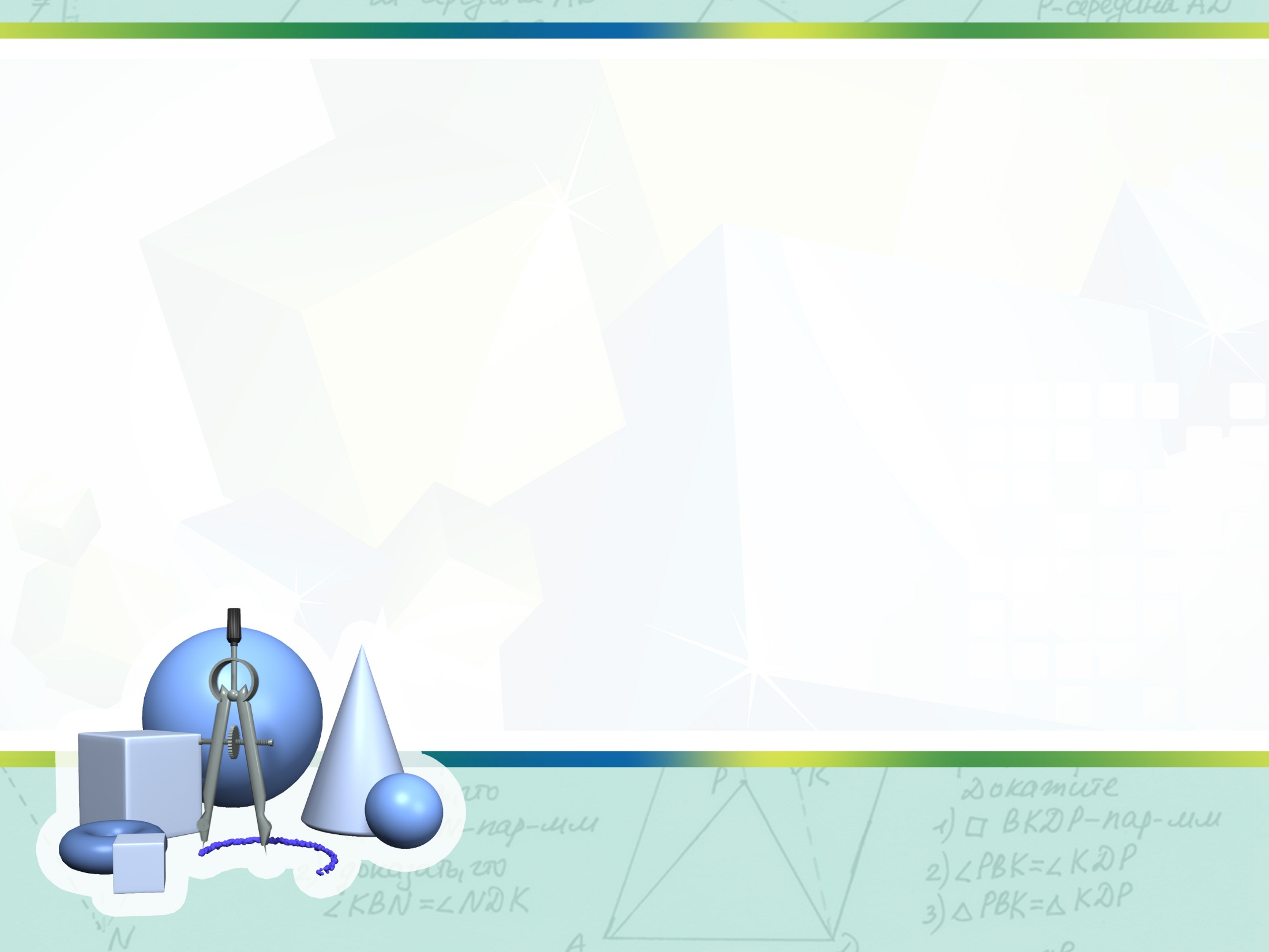 Источники:
http://reshuege.ru/?theme=144&print=true - КАТАЛОГ ЗАДАНИЙ
Геометрия, 10–11класс: Учебник для общеобразовательных учреждений: базовый и профильный уровни / Л.С. Атанасян, В.Ф. Бутузов, С.Б. Кадомцев и др. – М.: Просвещение, 2011.